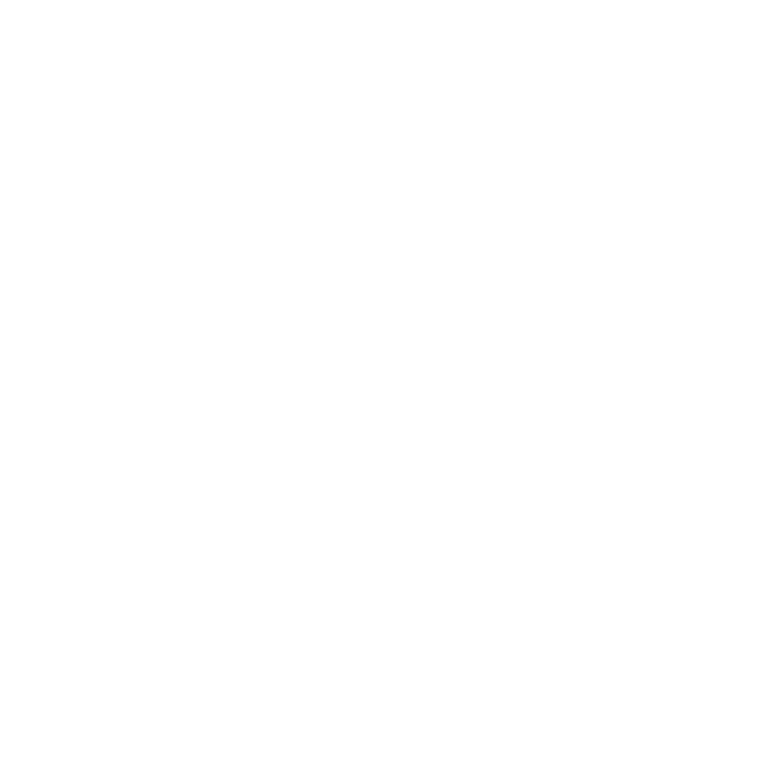 Università
degli Studi
di Perugia
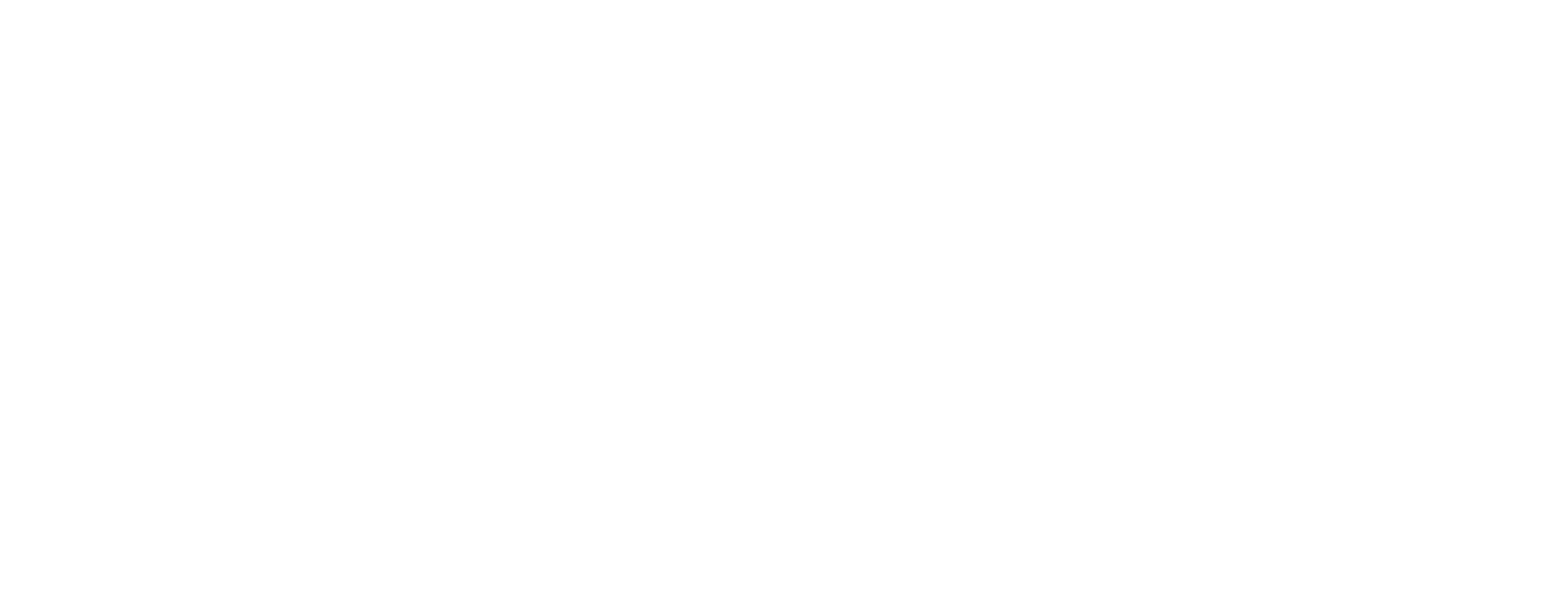 Simplified method to derive a pedotransfer function for average field saturated hydraulic conductivity
Tommaso Picciafuoco
Supervisors:
Prof. Renato Morbidelli
Prof. Alessia Flammini
Prof. Corrado Corradini
Prof. Günter Blöschl
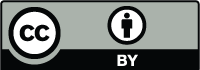 Vienna, 10 April 2018
EGU 2018
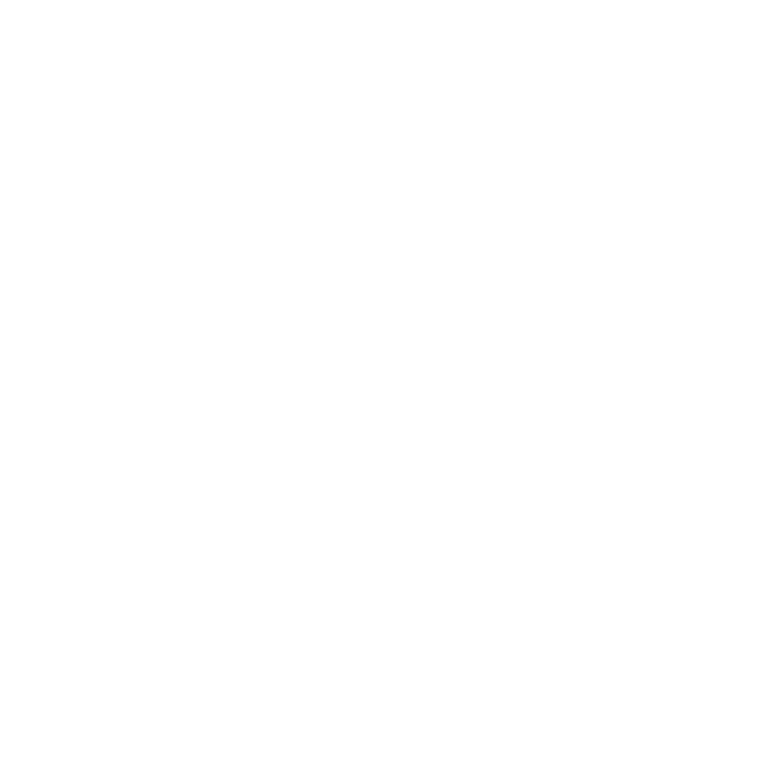 Università
degli Studi
di Perugia
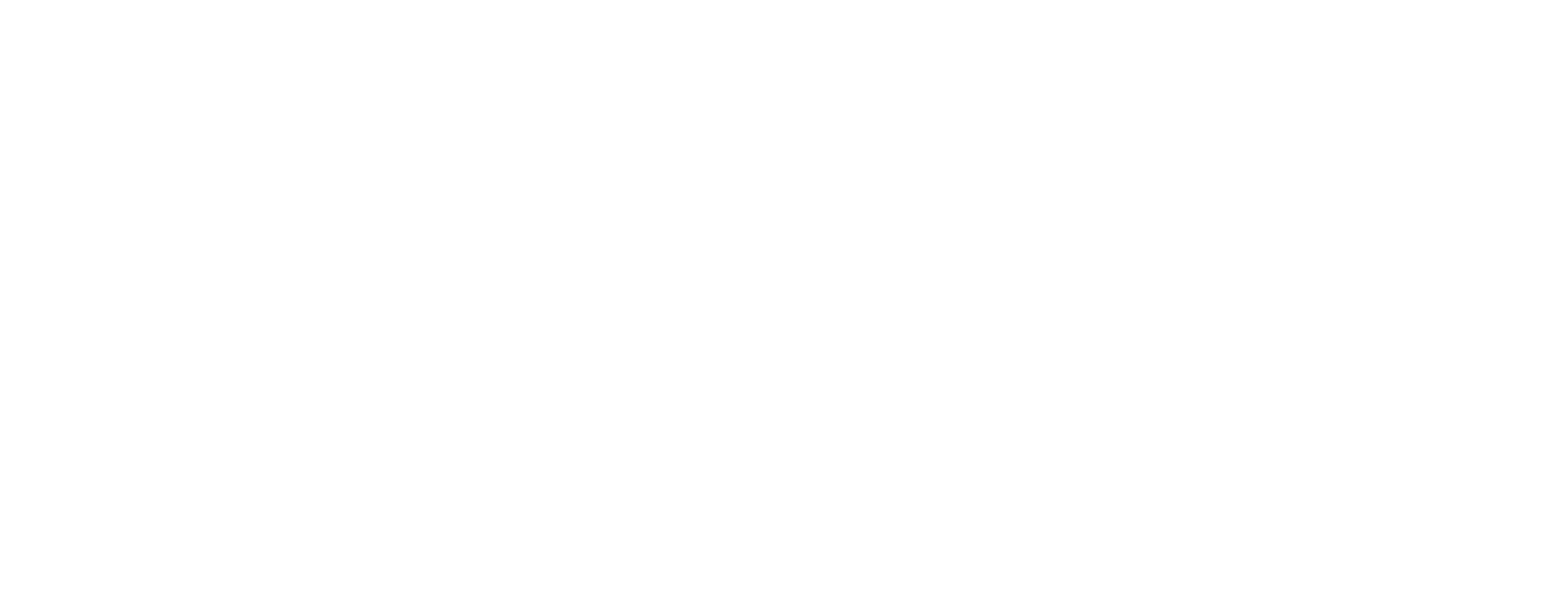 Hydrological Open Air Laboratory (HOAL)
Petzenkirchen, Austria
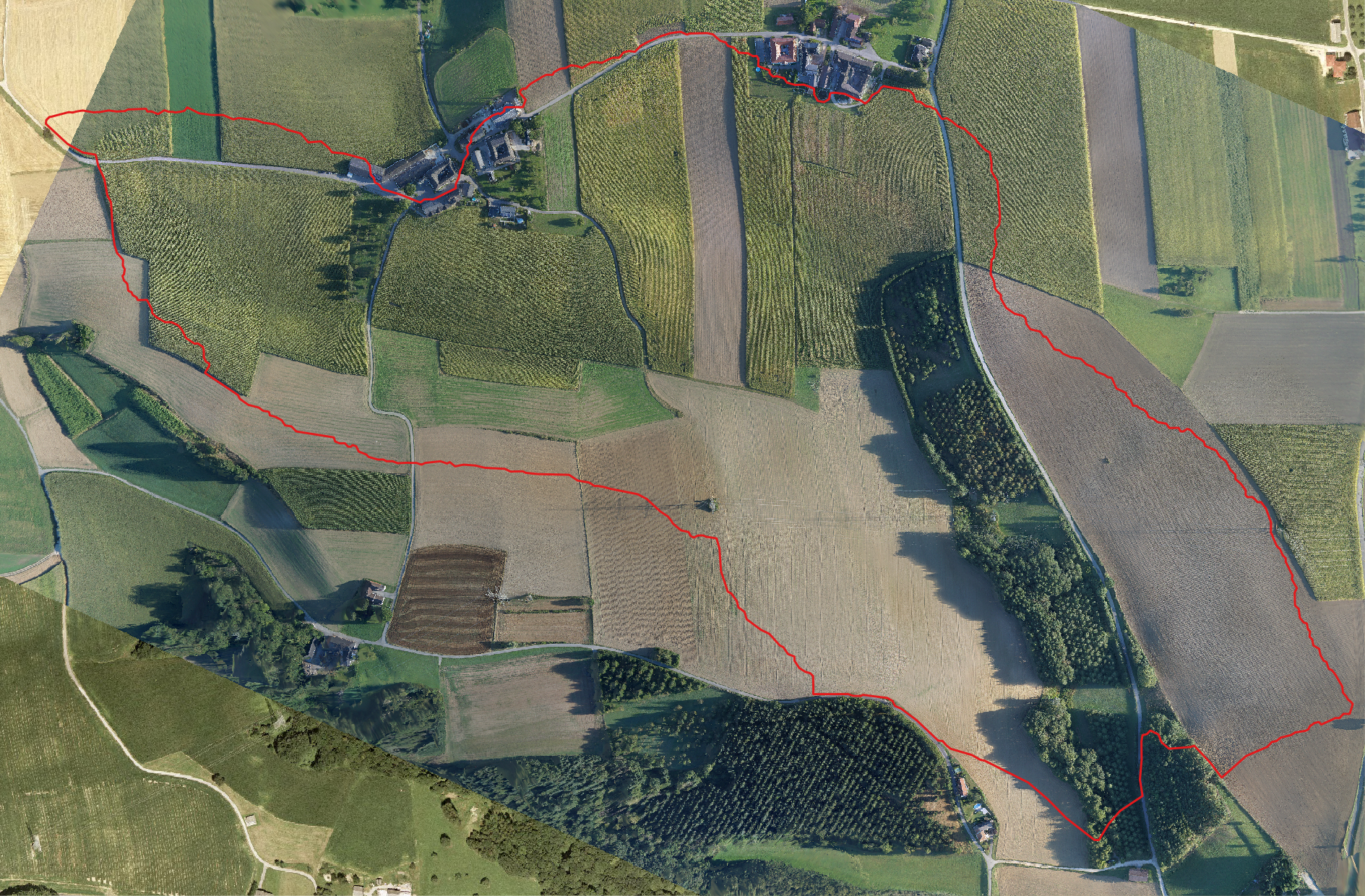 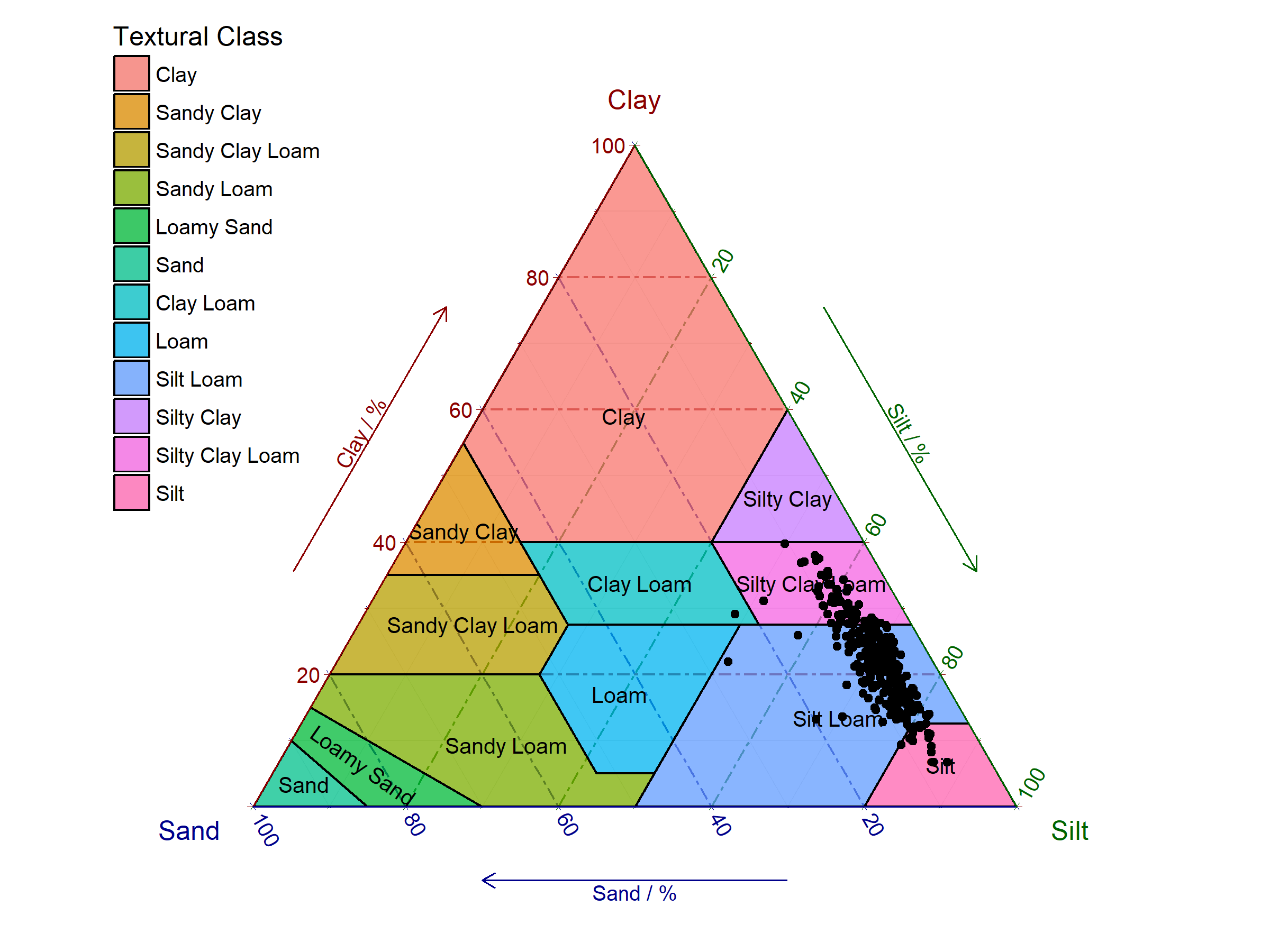 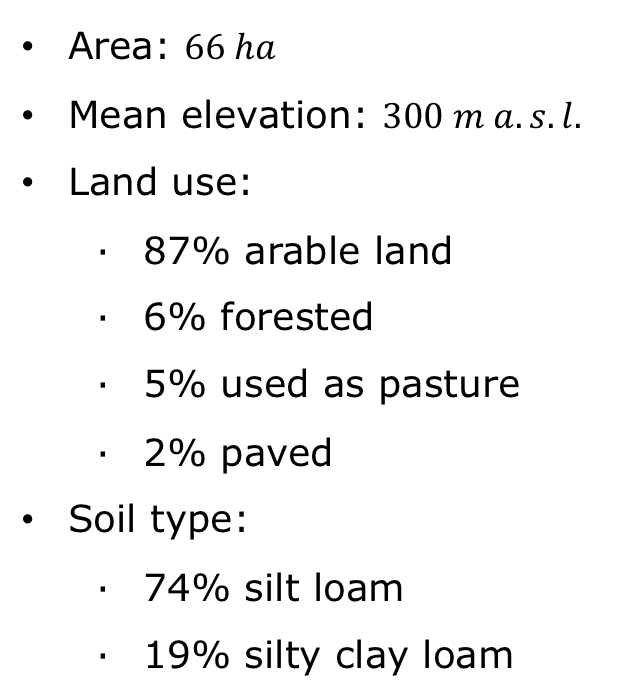 2
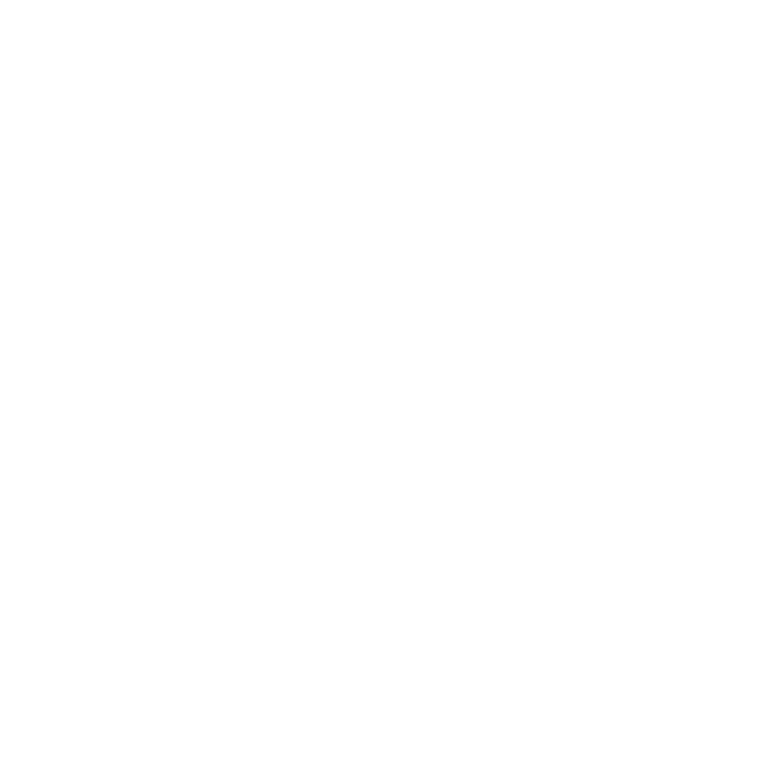 Università
degli Studi
di Perugia
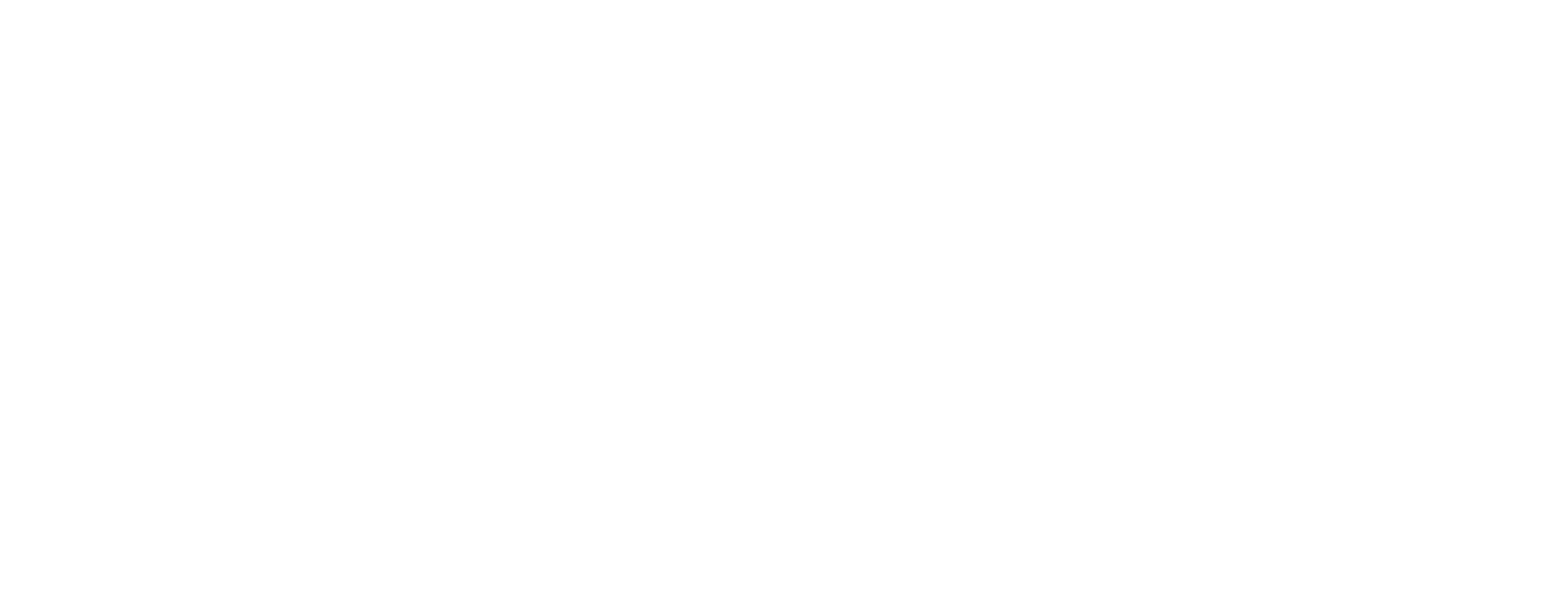 Measurement campaign
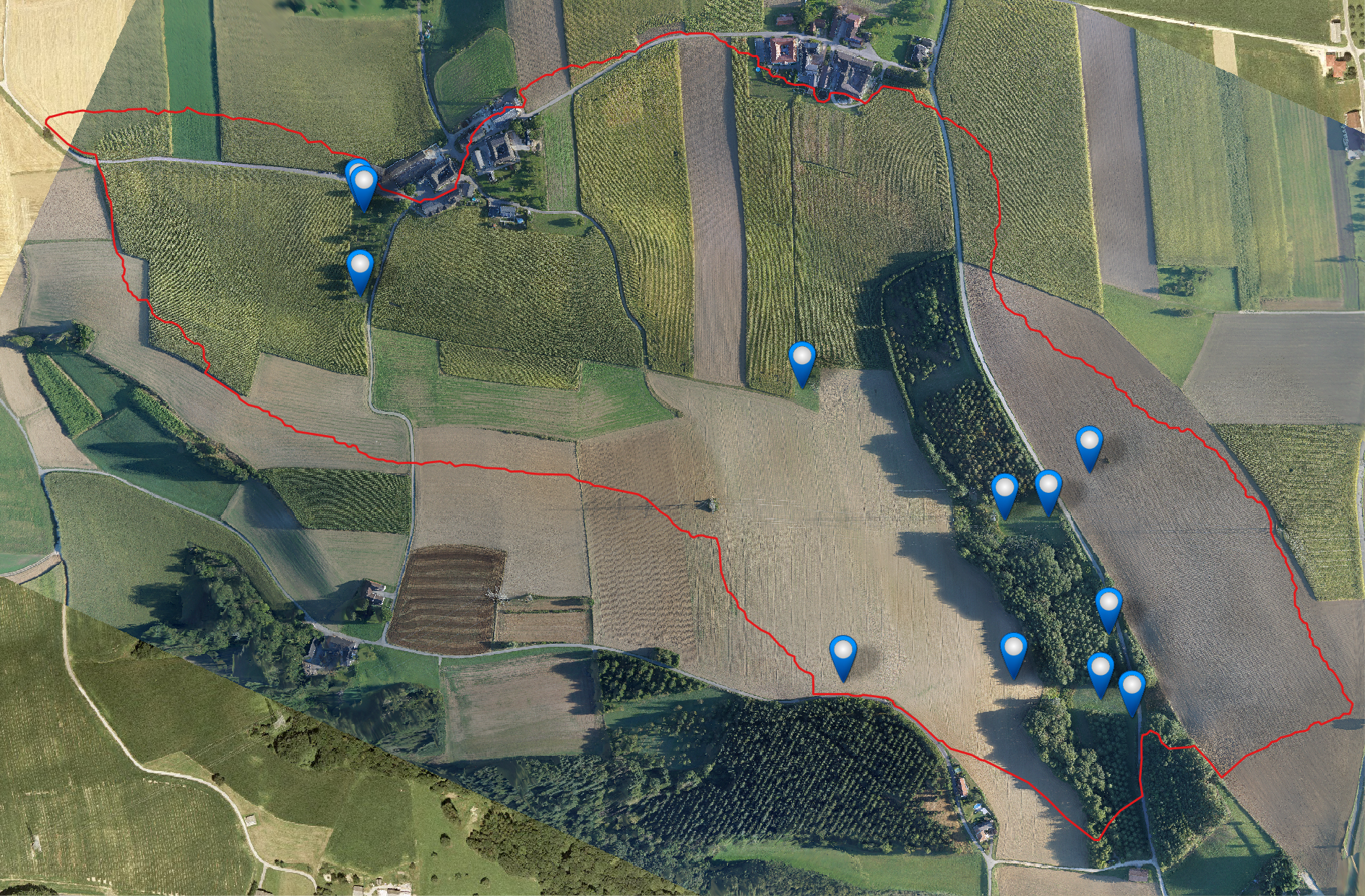 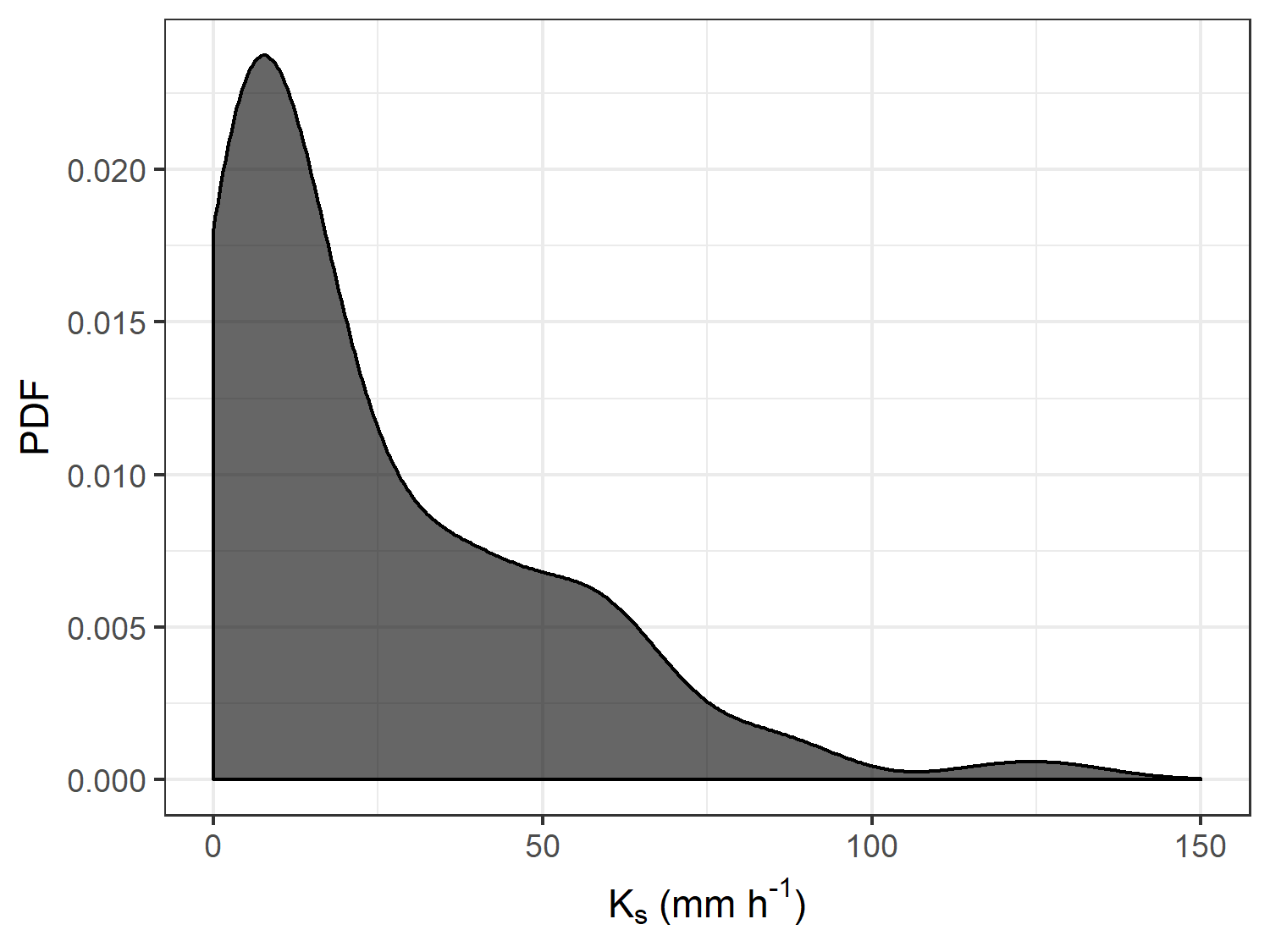 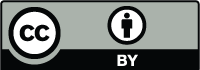 3
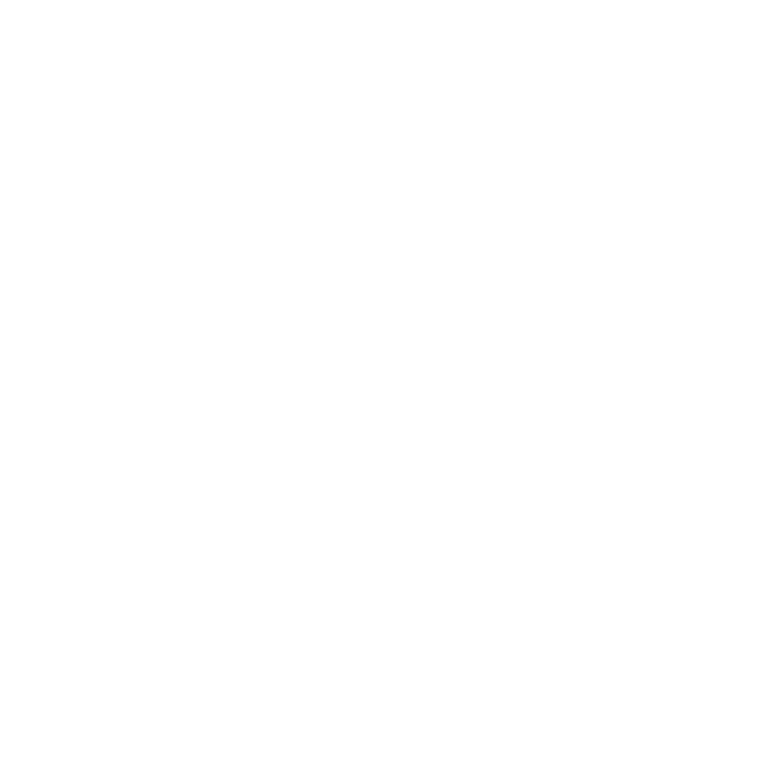 Università
degli Studi
di Perugia
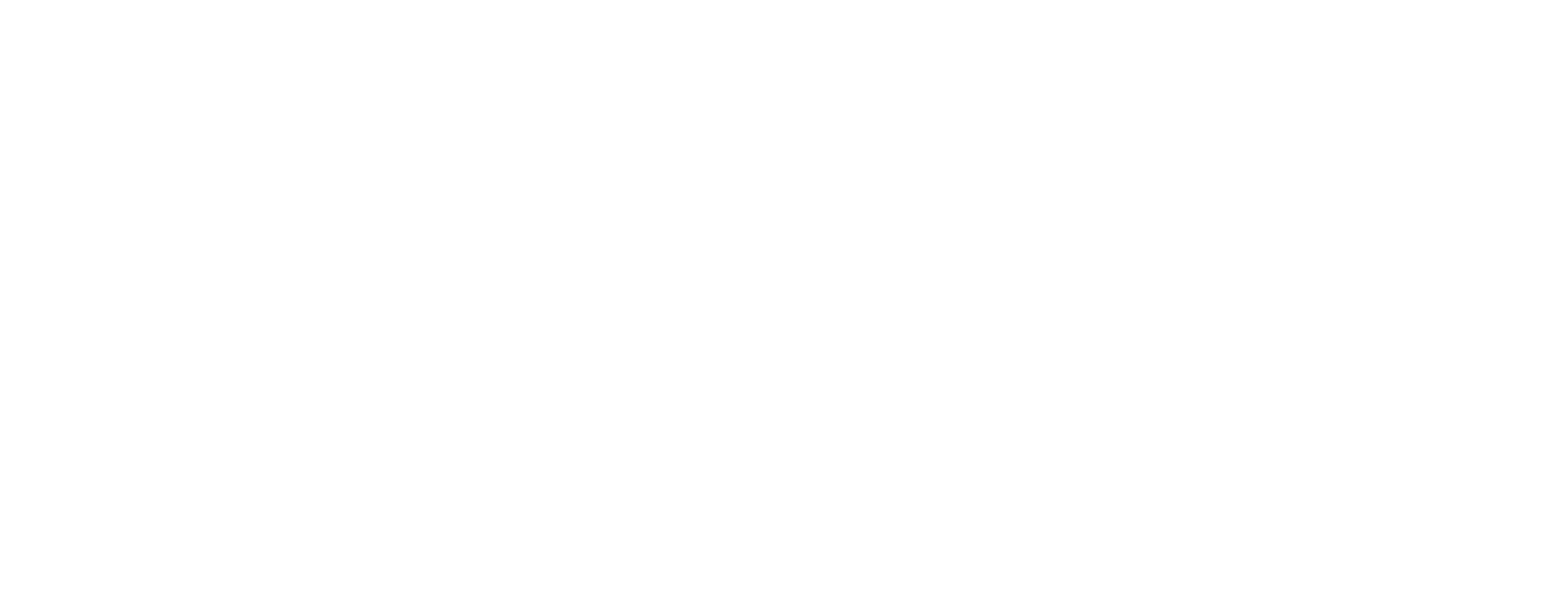 Objective 1
Method
Non-parametric bootstrap method
95% confidence interval of geometric mean
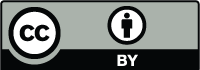 4
[Speaker Notes: The non-parametric bootstrap method was used to derive the 95% confidence interval of the geometric mean, considering different number of measurements

Non-parametric = no assumptions concerning the distribution of the data]
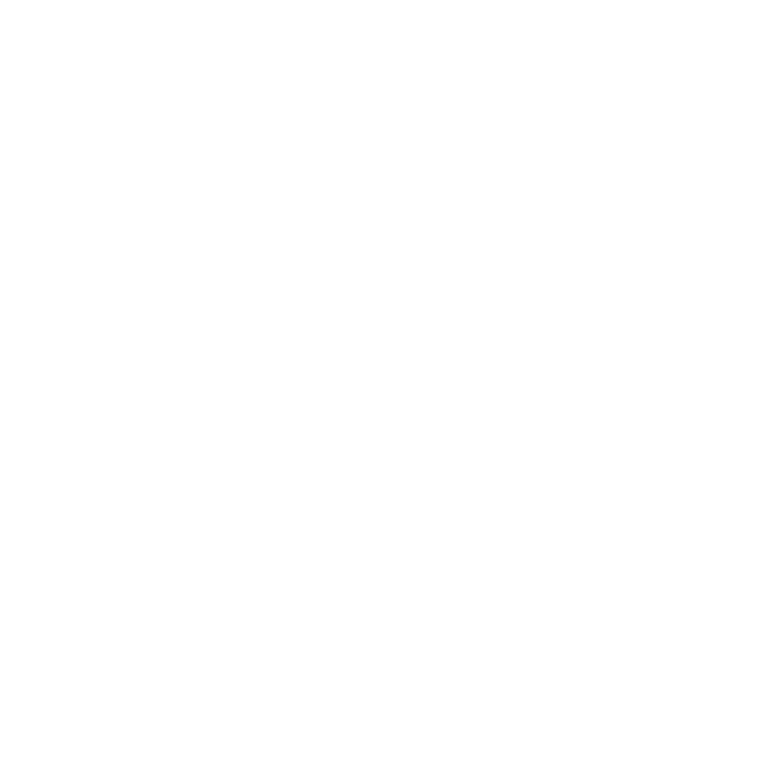 Università
degli Studi
di Perugia
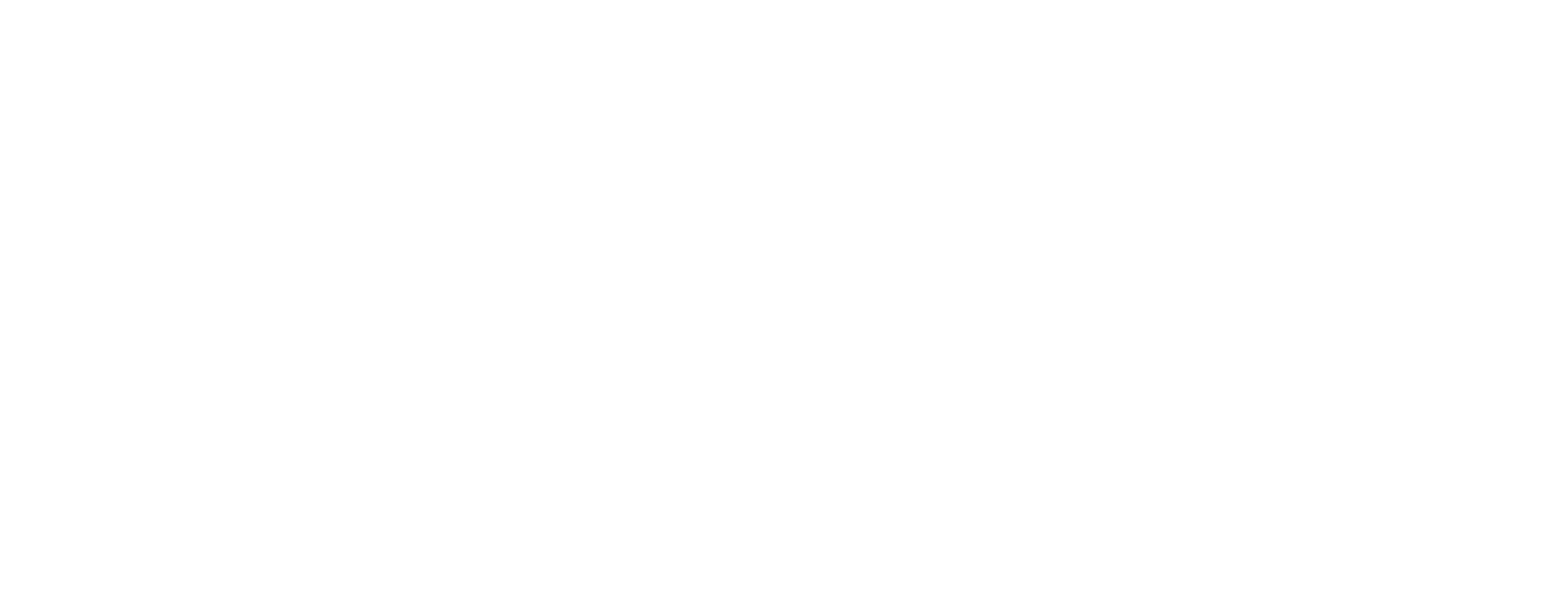 1: constant measurement density
3 stations considered
3 different plot sizes
SAME measurement density

SAME land use: naturally-vegetated
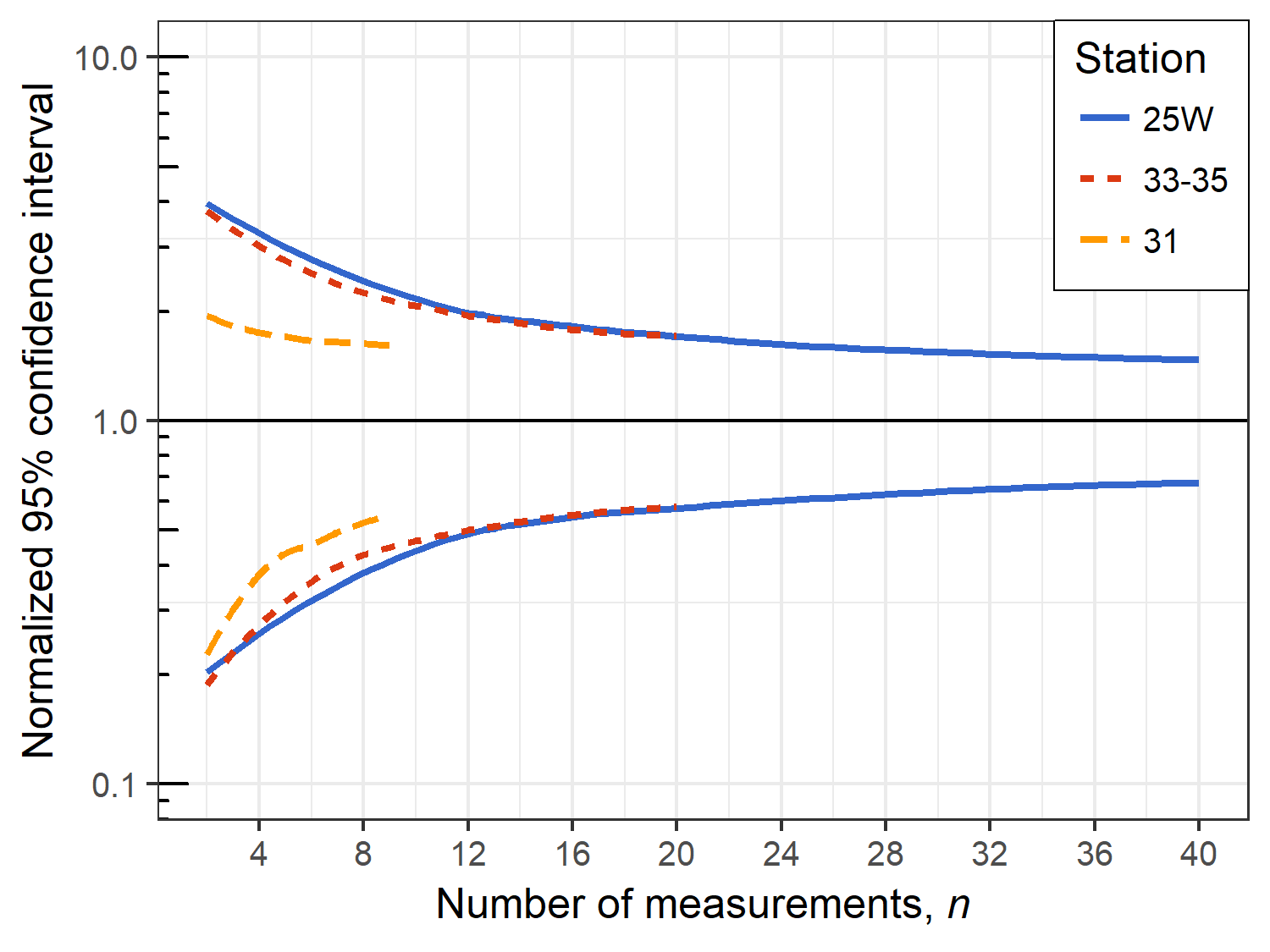 The benefit of 1 extra measurement is high at the beginning and then becomes negligible
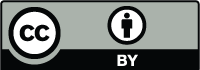 5
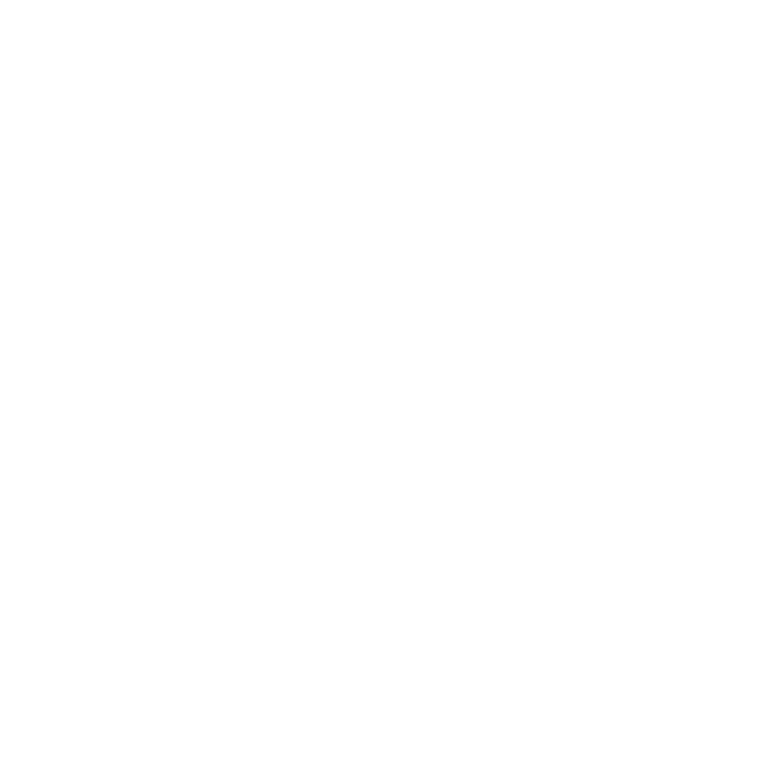 Università
degli Studi
di Perugia
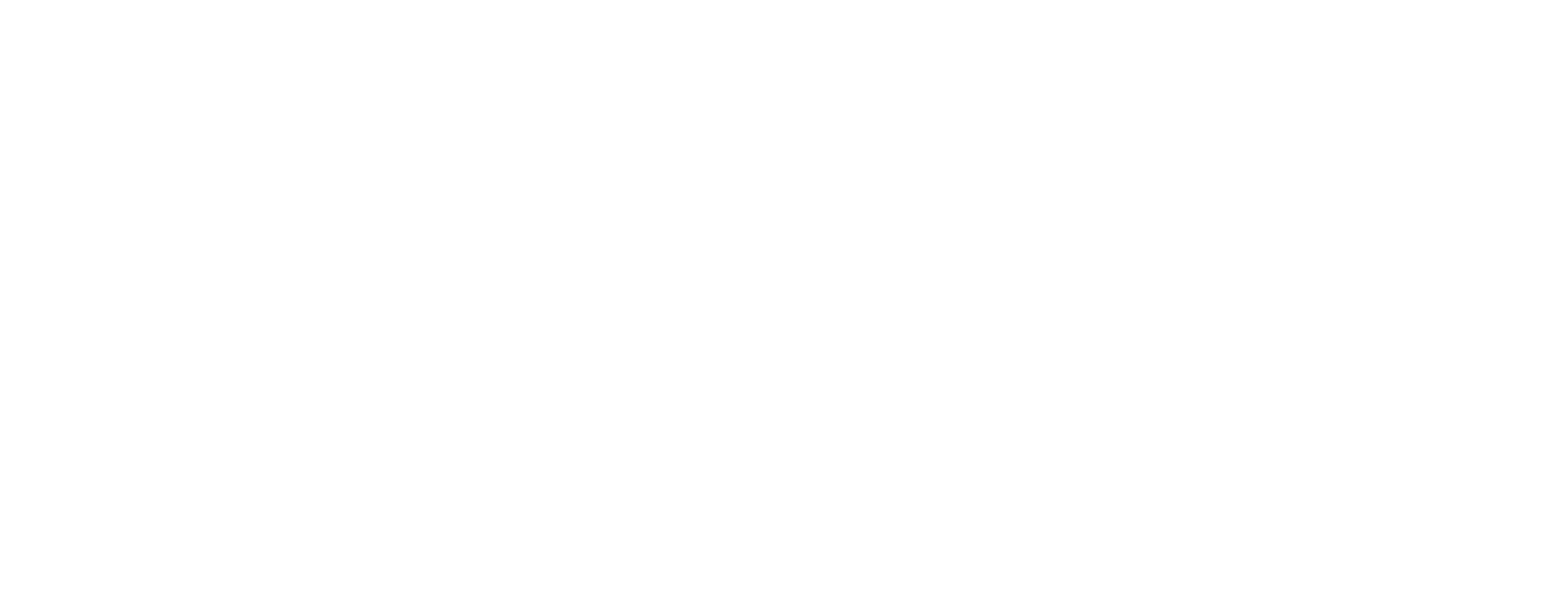 2: variable measurement density
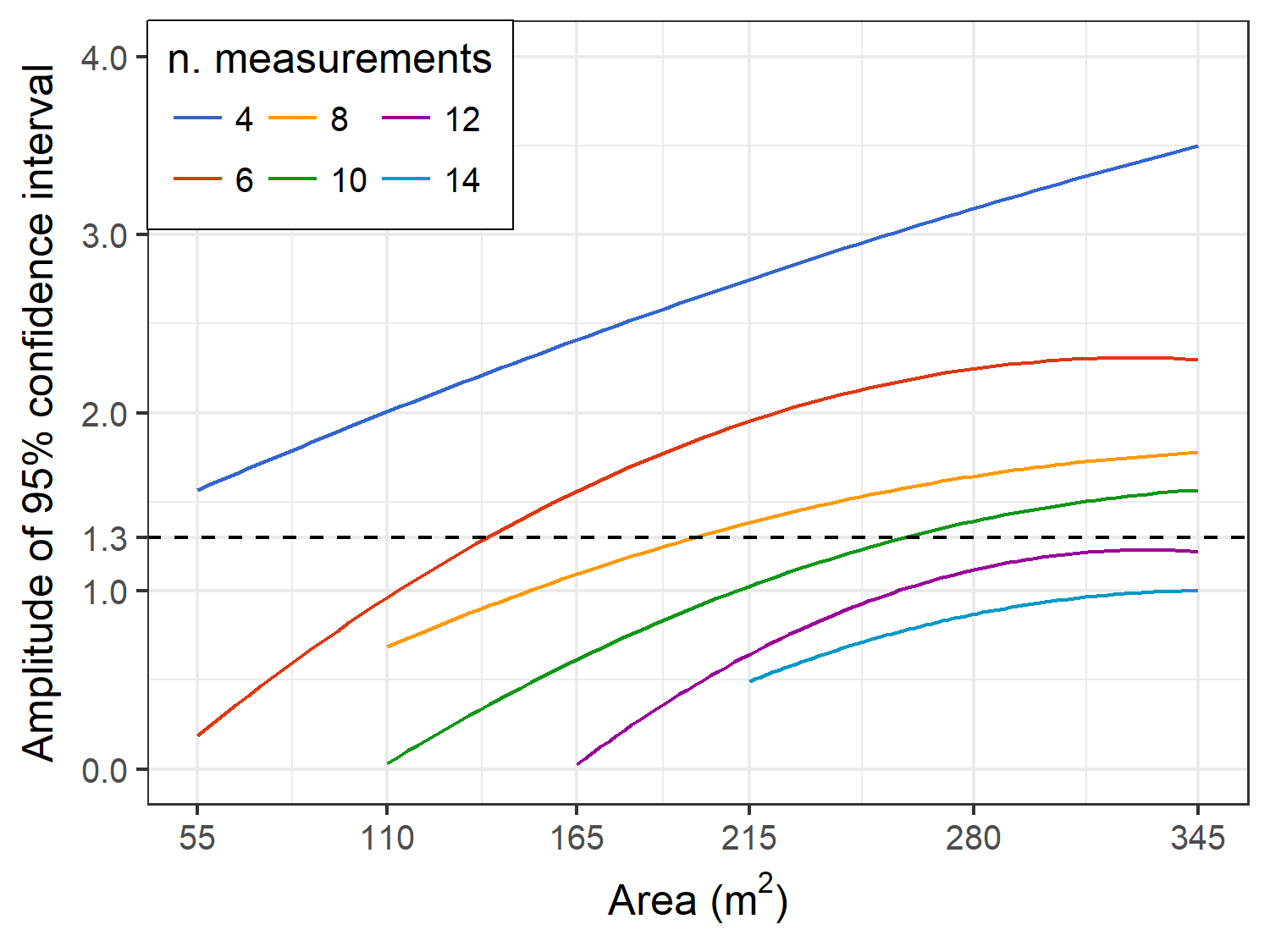 Ahmed et al., 2015 – Journal of Hydrology, 530, 604-611
minimum number of measurements increases if plot area increases
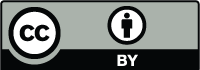 6
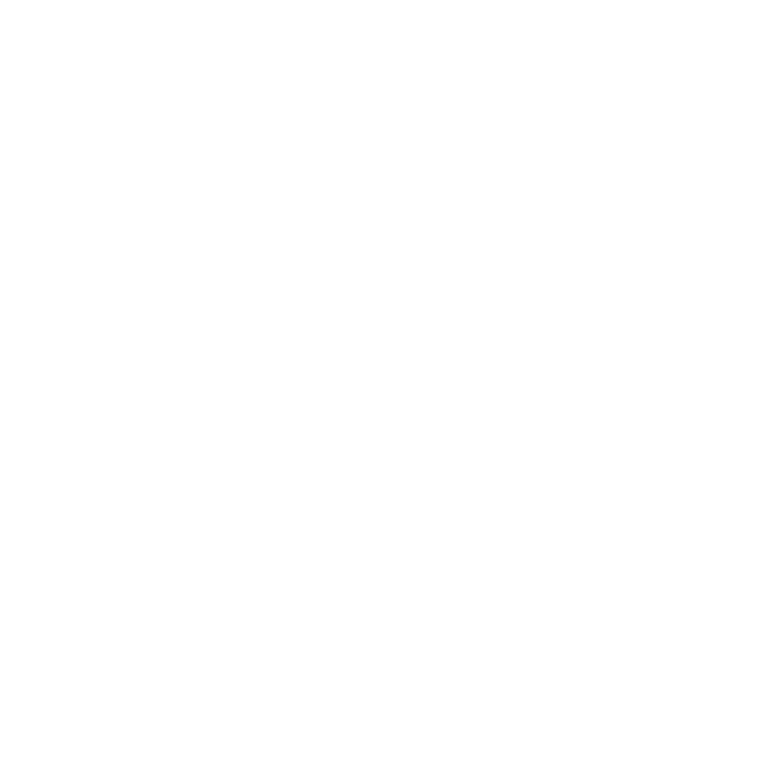 Università
degli Studi
di Perugia
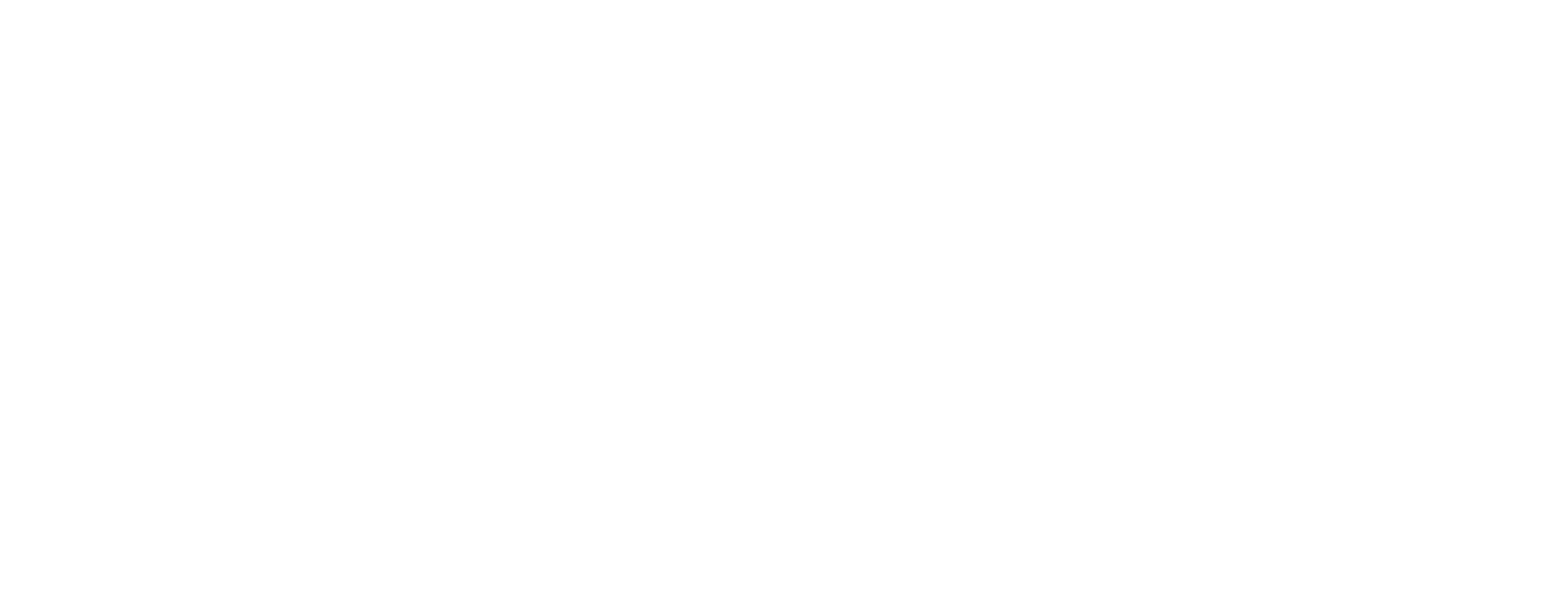 Objective 2
PTFs:
“Equations that transfer available soil properties (e.g., textural composition) into missing soil properties (e.g., hydraulic conductivity).”
Regression technique
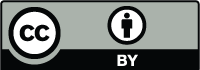 7
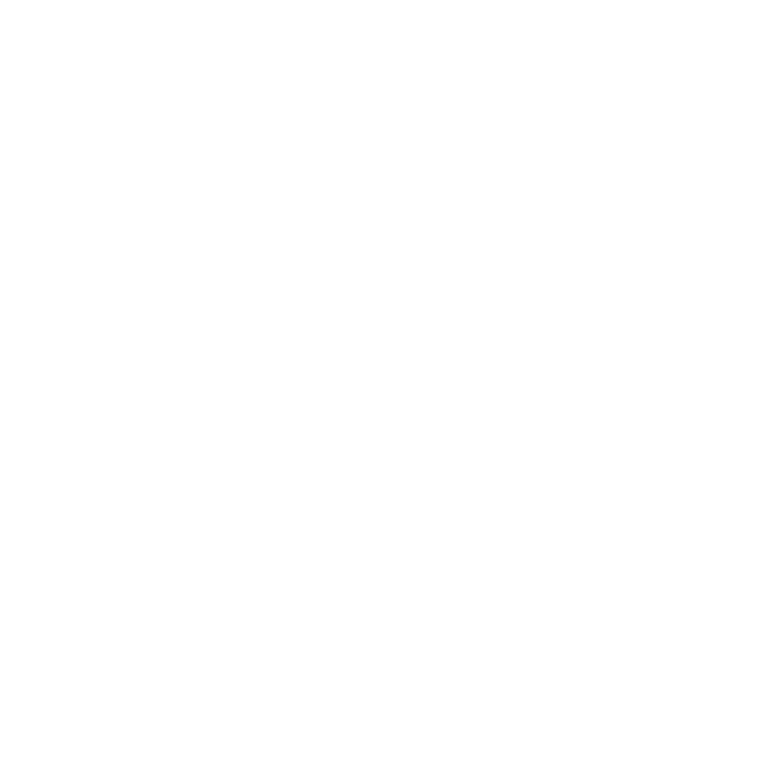 Università
degli Studi
di Perugia
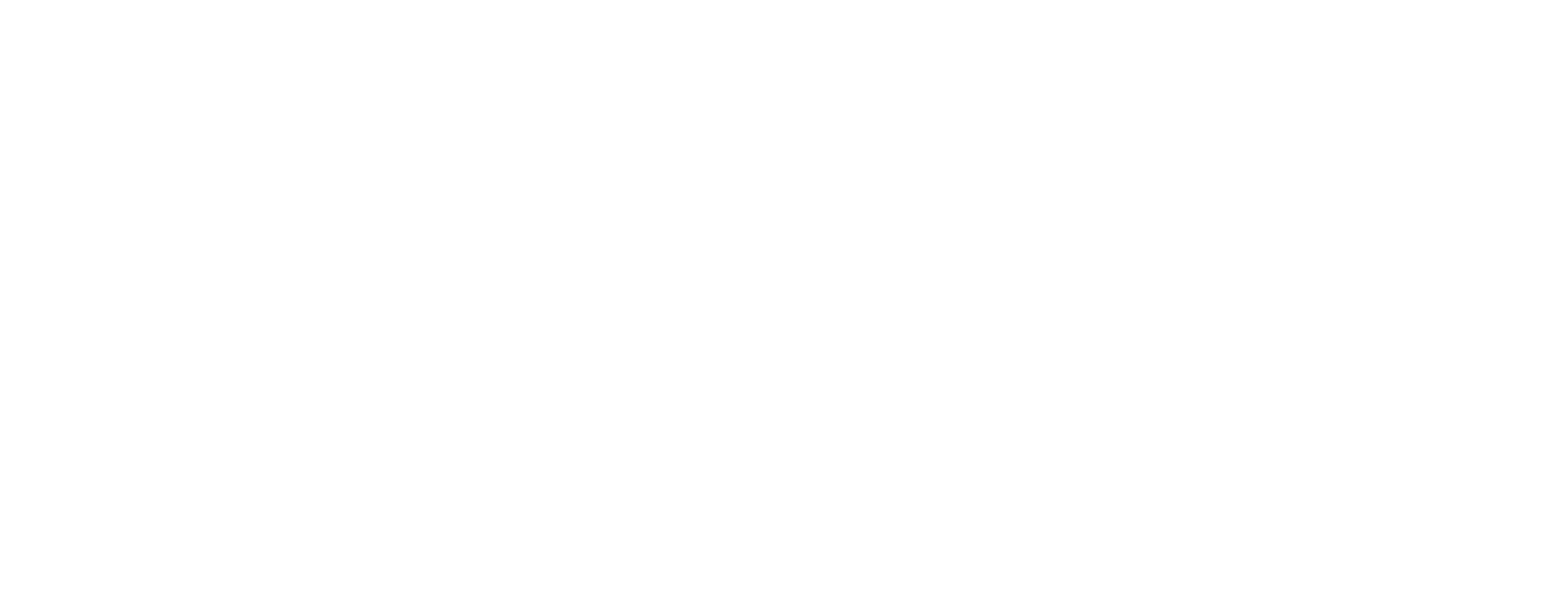 Ridge Regression
matrix of regressors (textural composition,…)
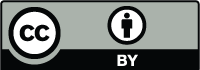 shrinkage parameter
8
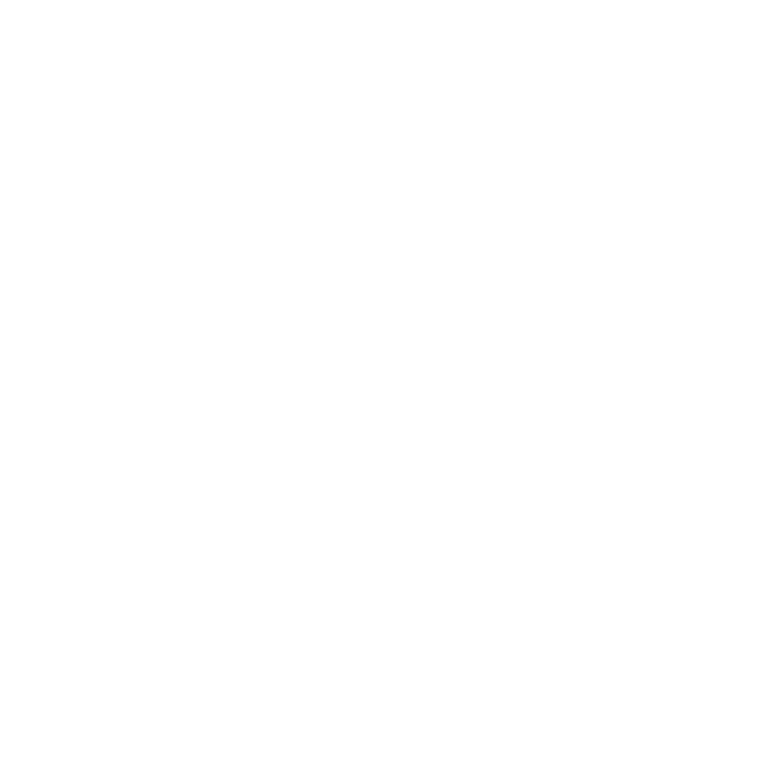 Università
degli Studi
di Perugia
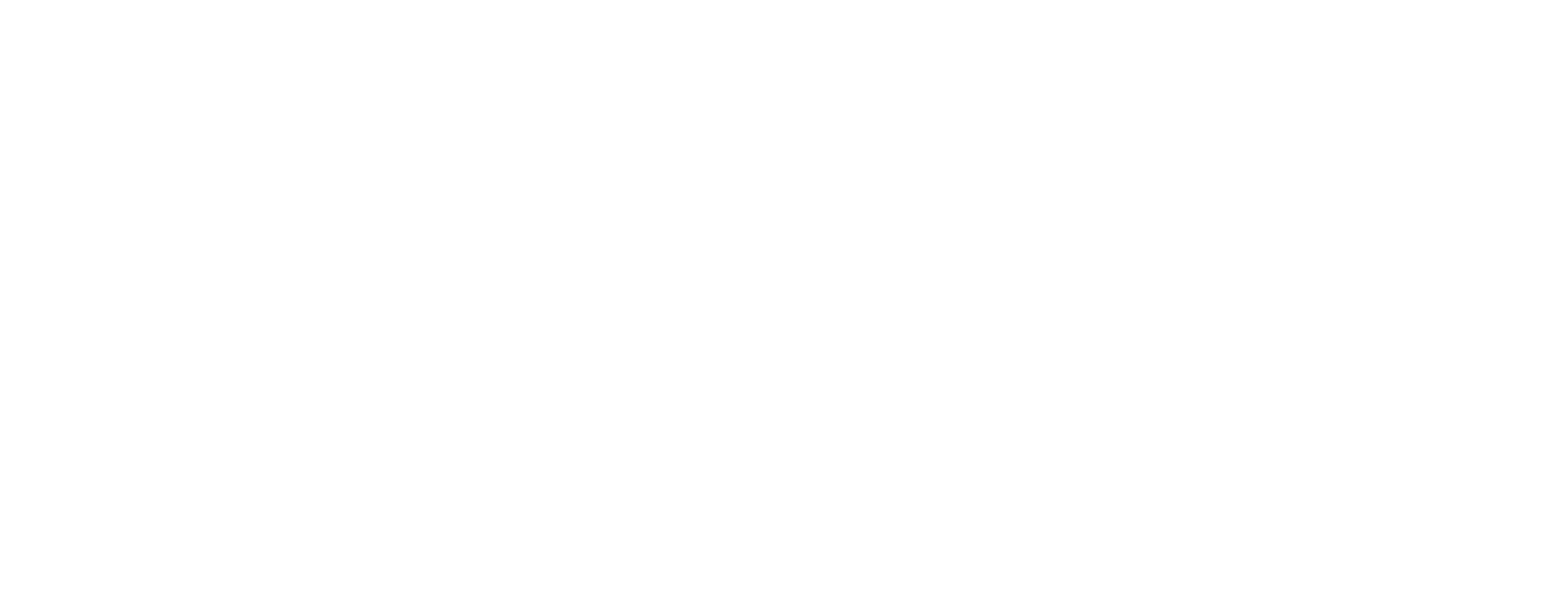 Training data-set
Calibration results
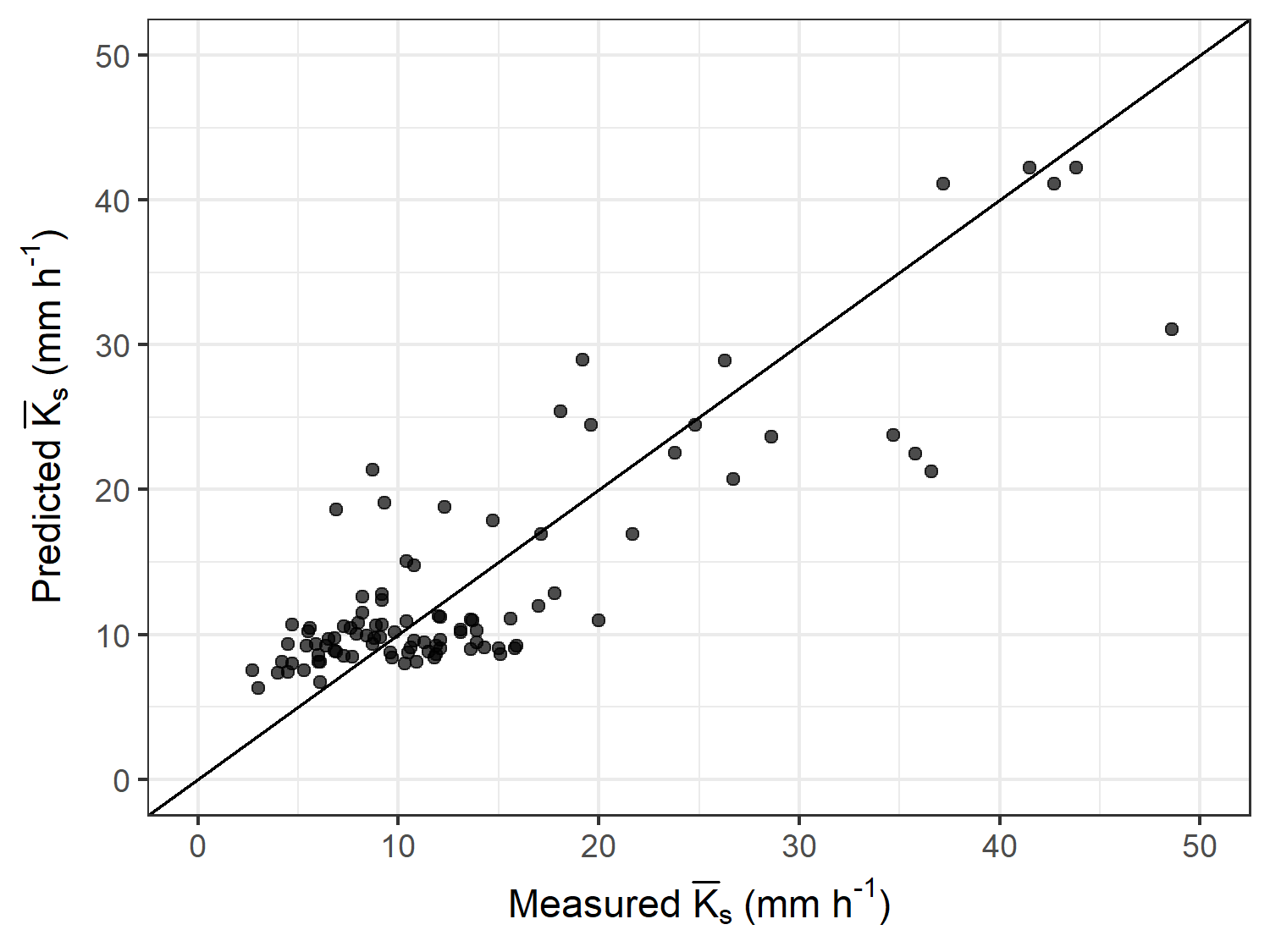 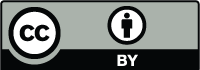 9
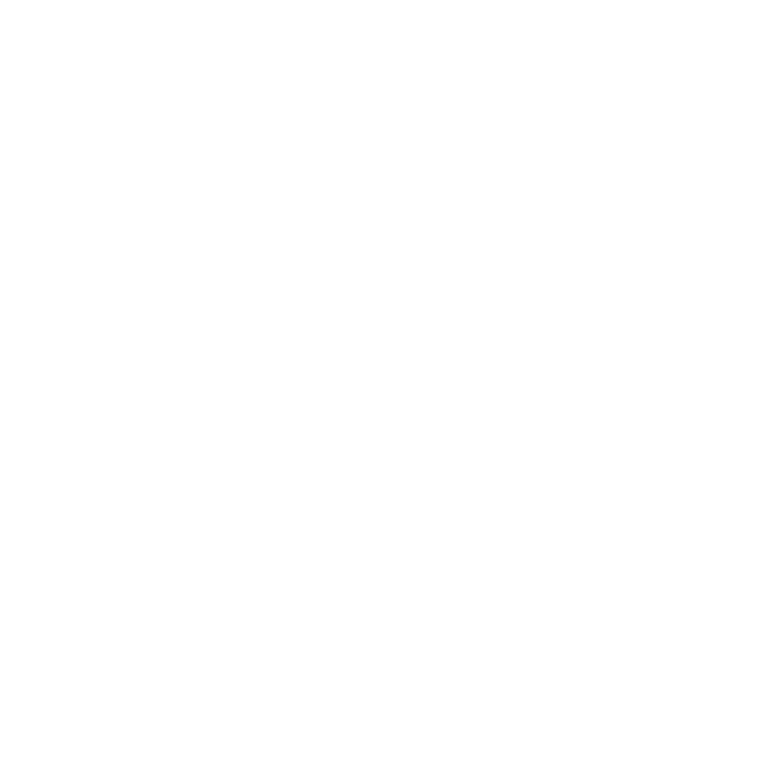 Università
degli Studi
di Perugia
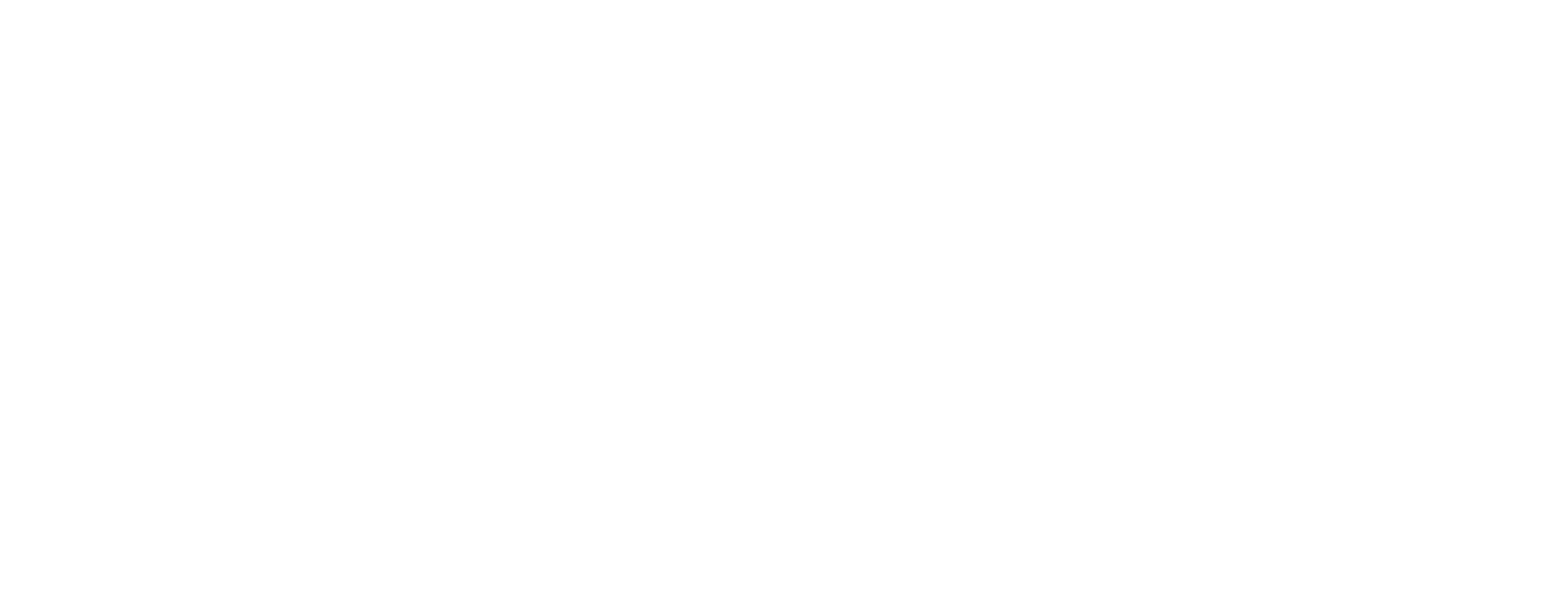 Spatial analysis
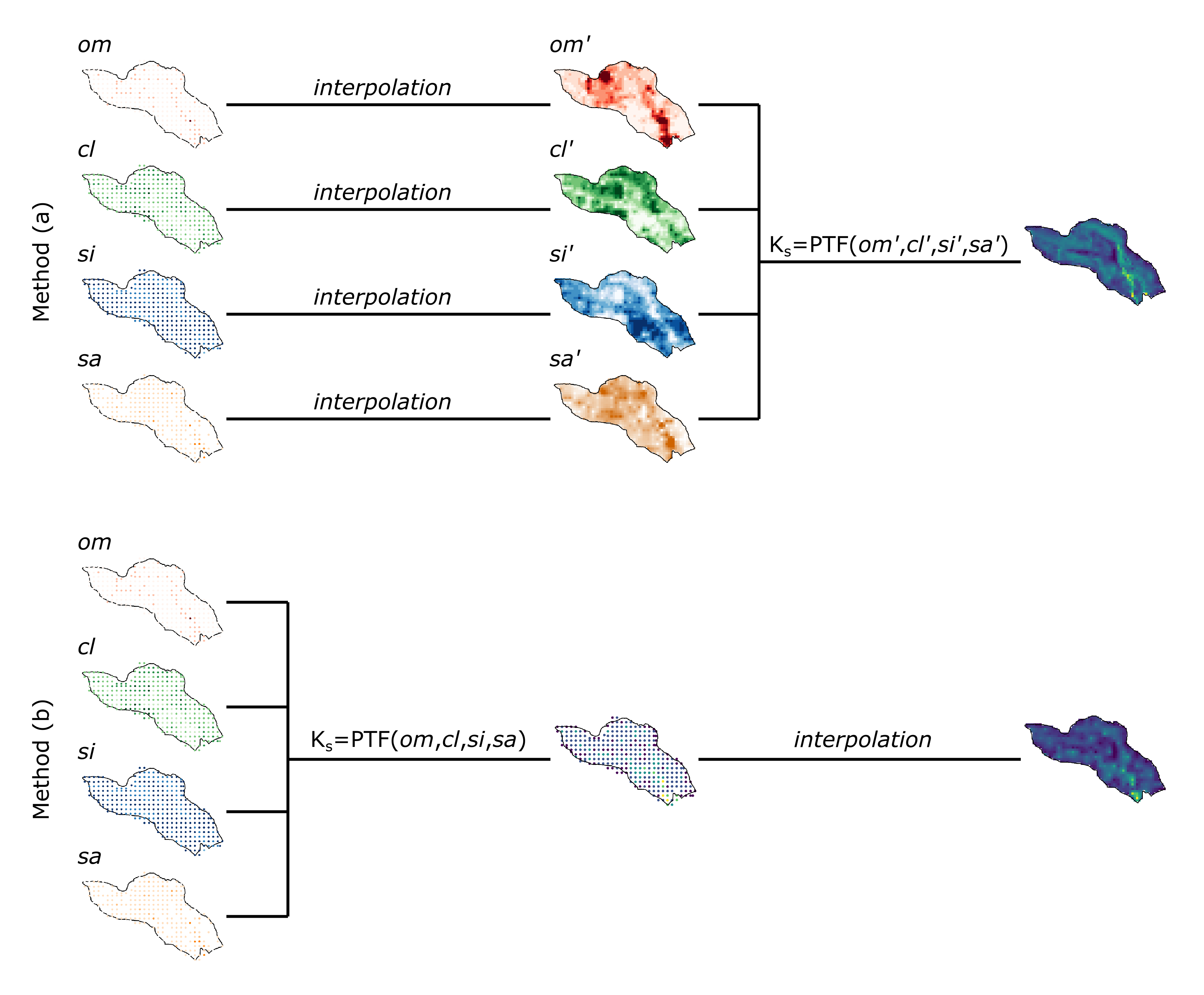 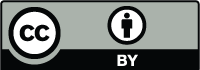 10
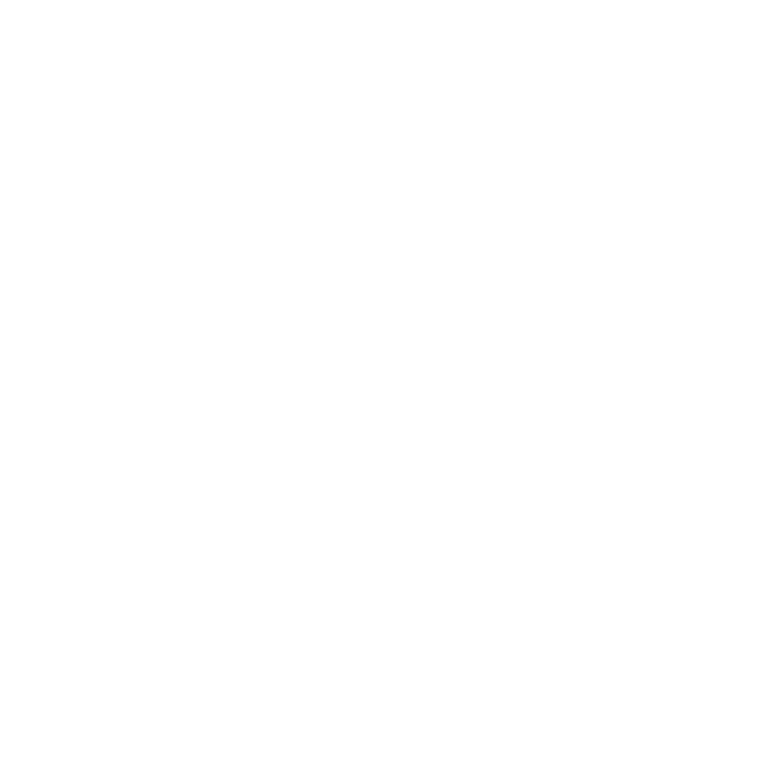 Università
degli Studi
di Perugia
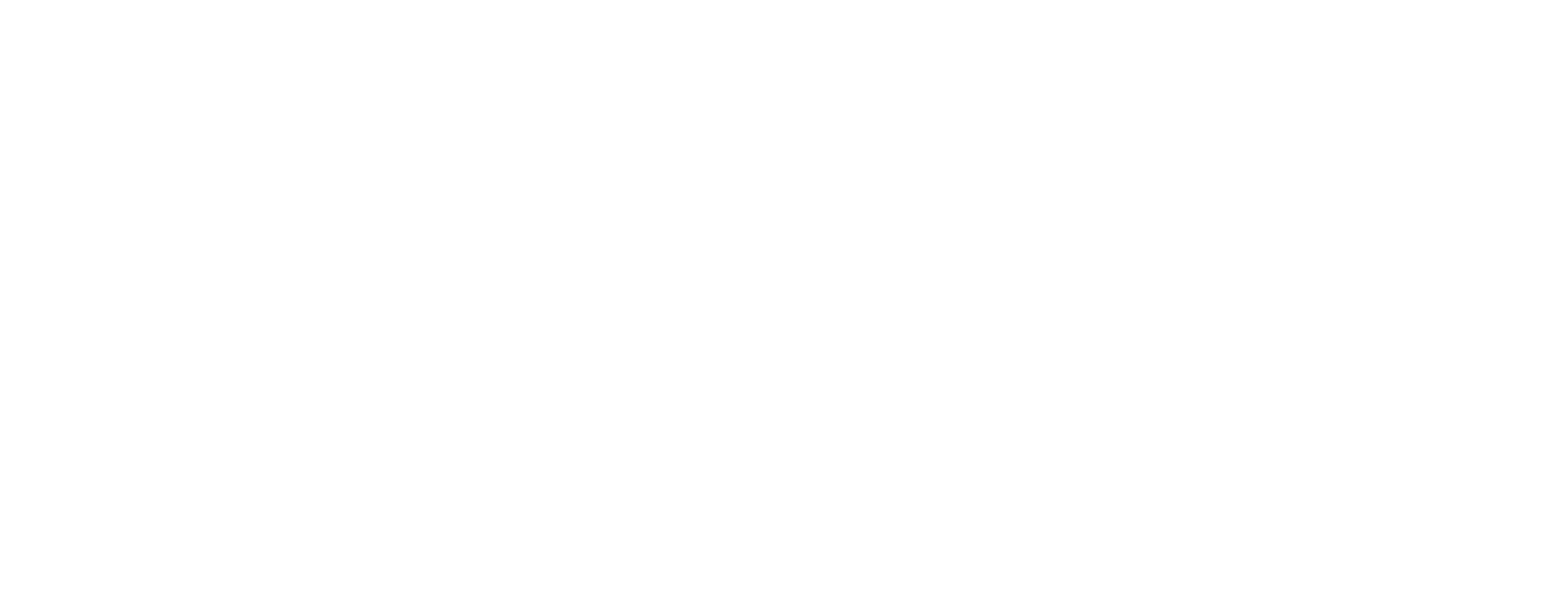 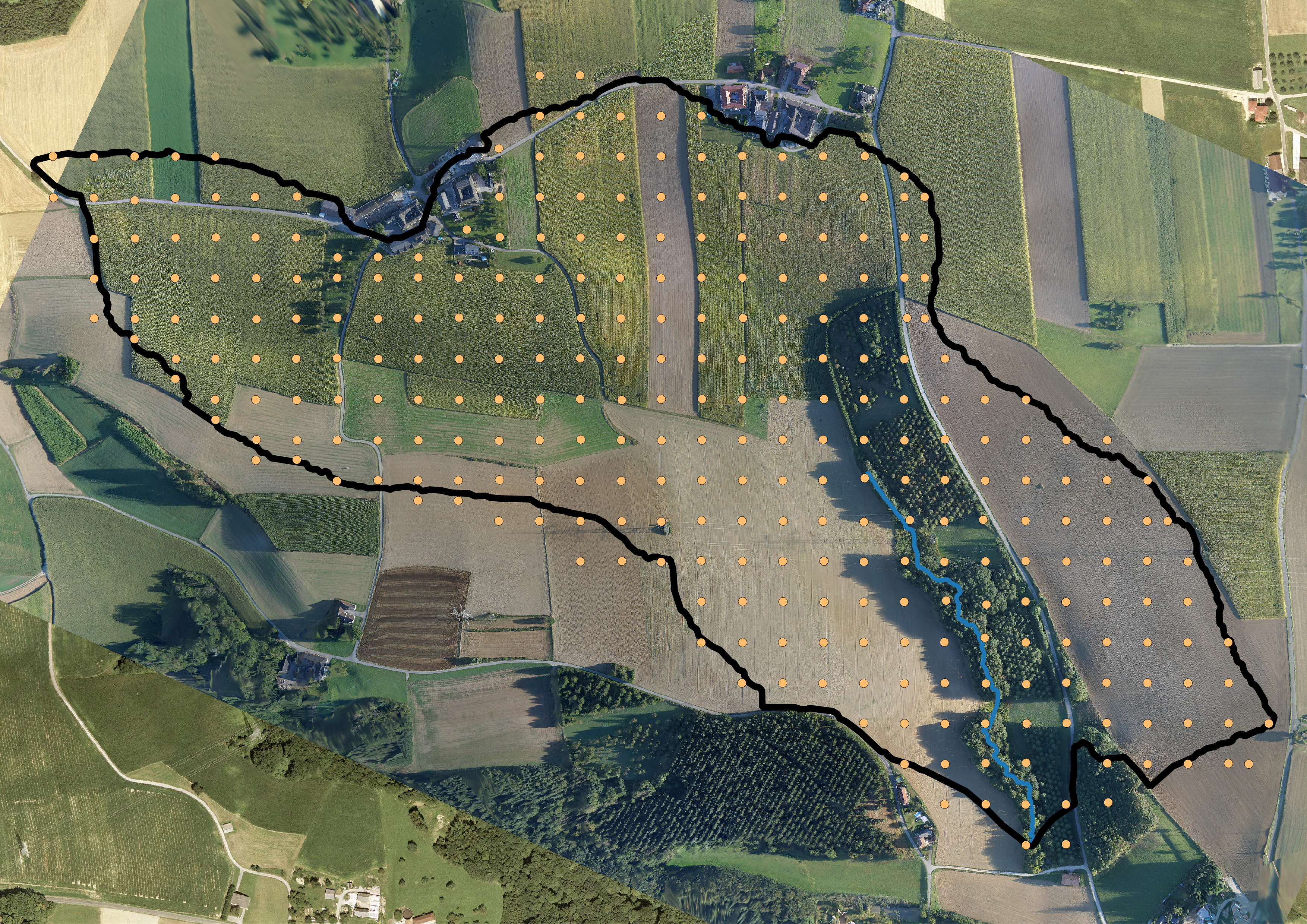 300 measurements of:
textural composition
slope
elevation
Predicted maps
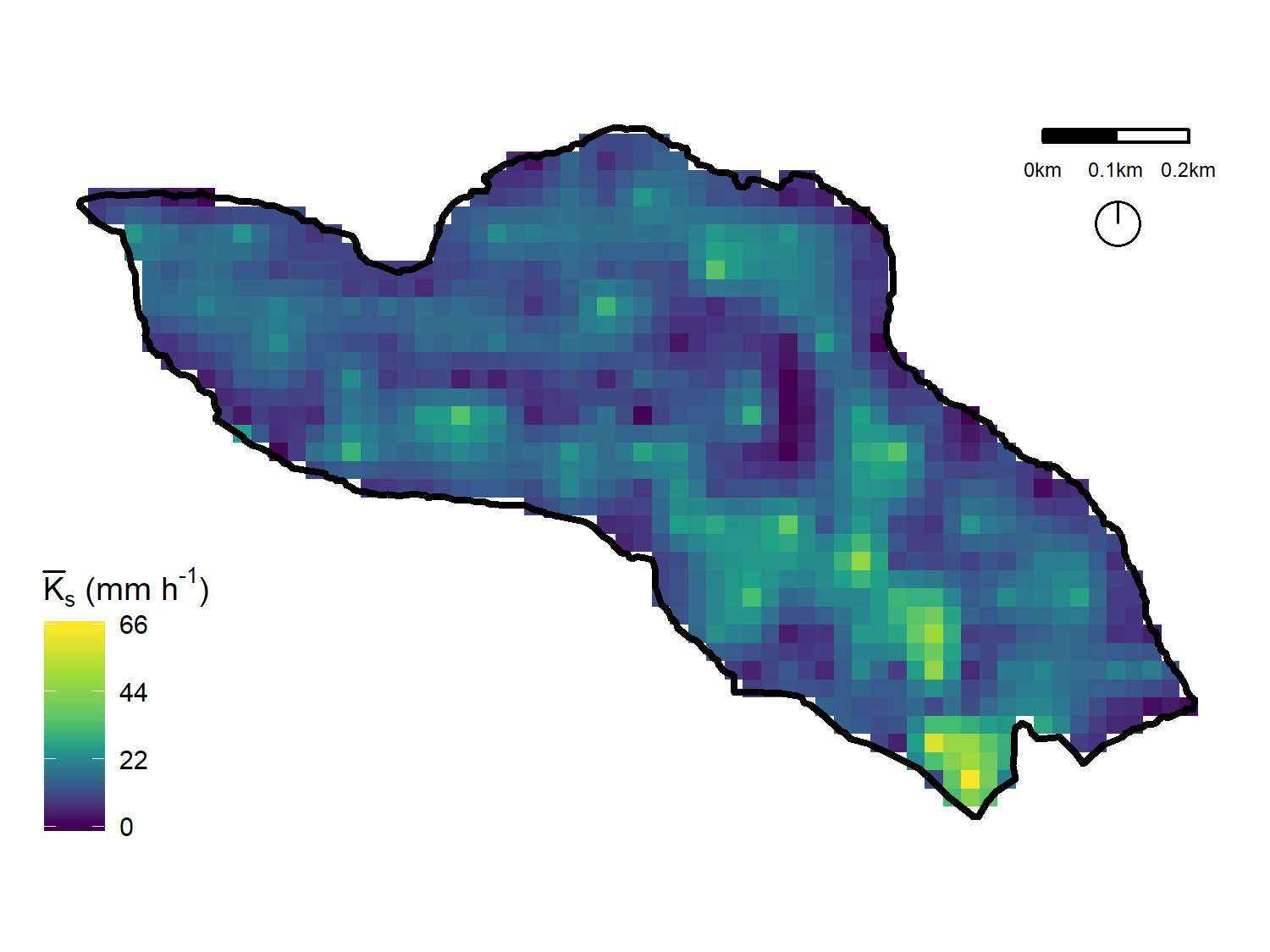 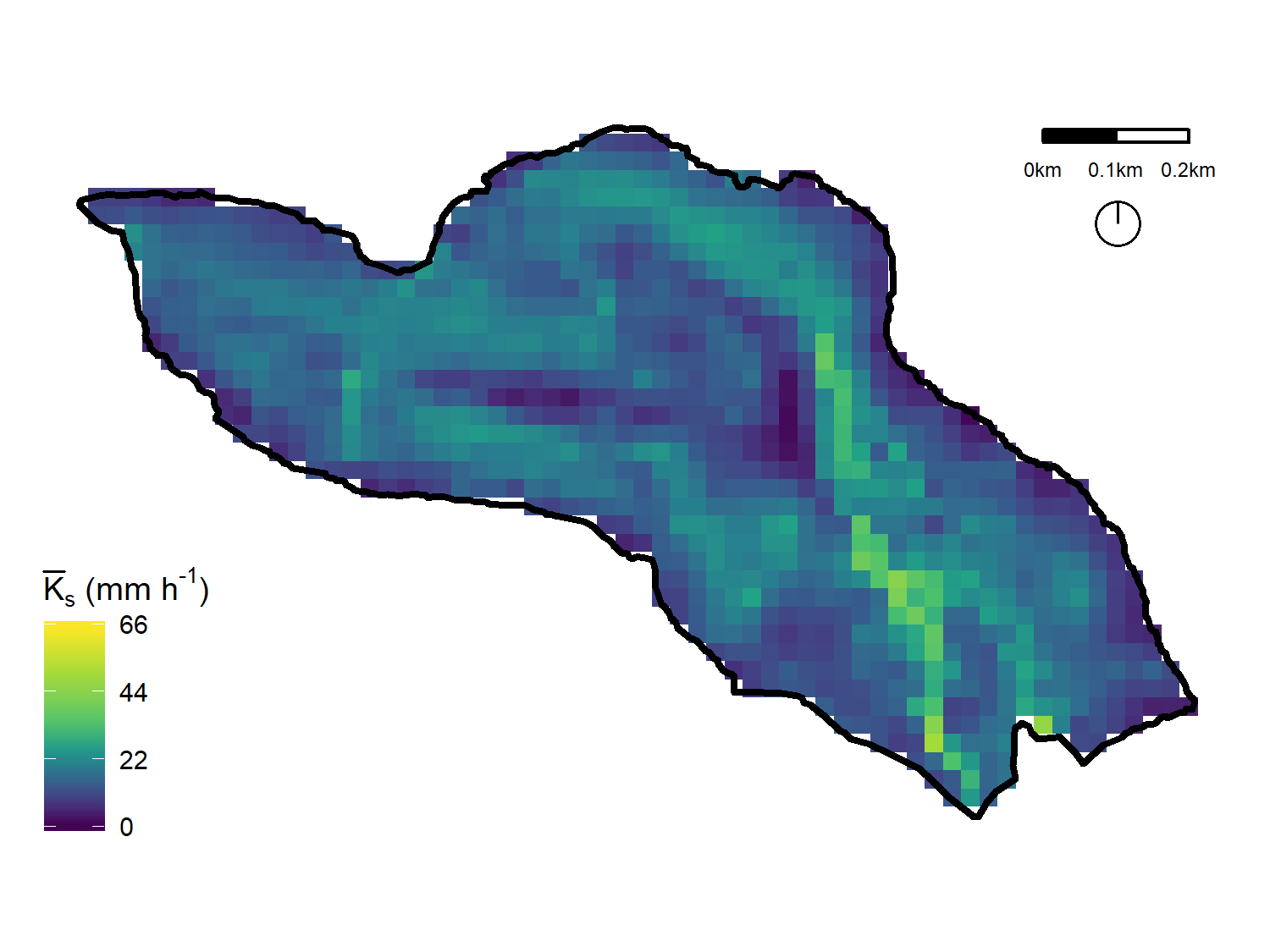 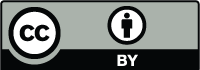 Method (a)
Method (b)
11
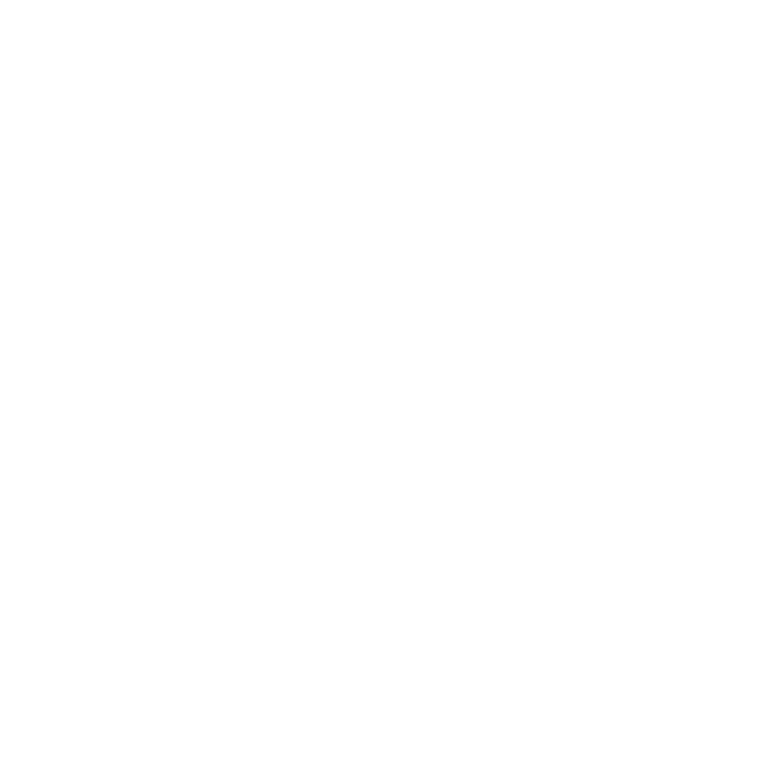 Università
degli Studi
di Perugia
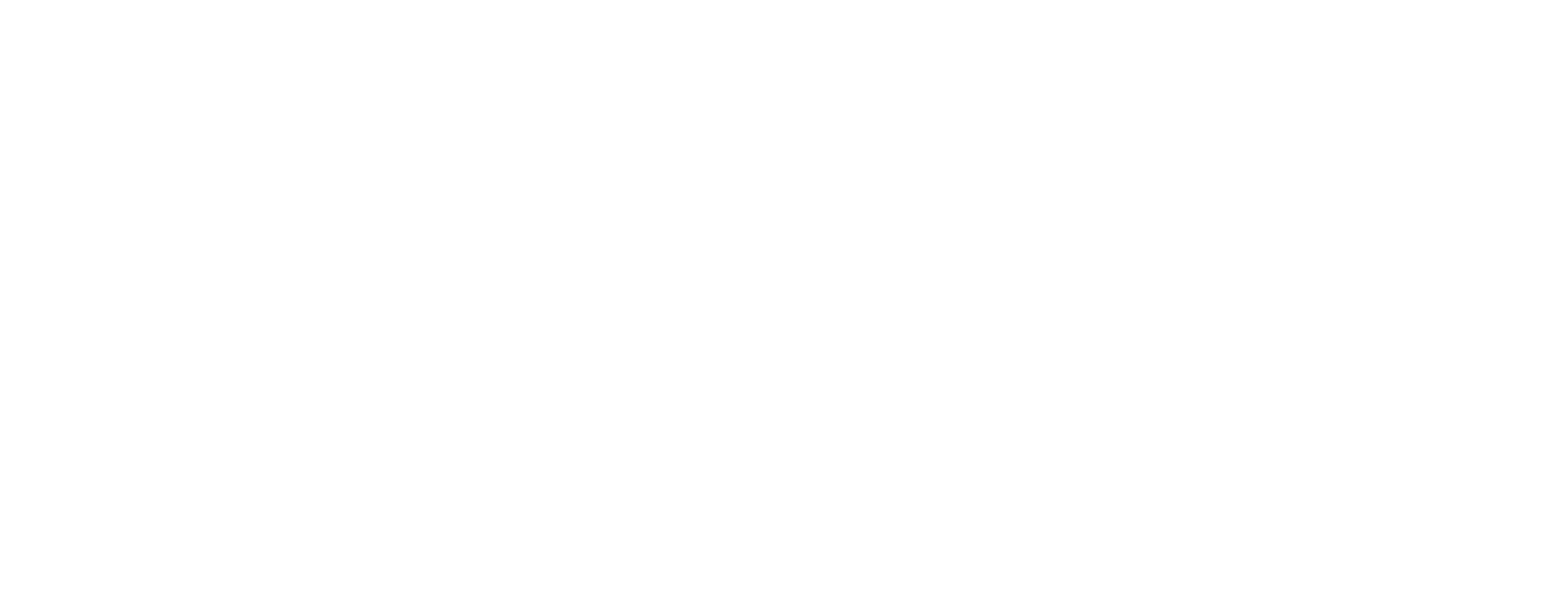 Comparison
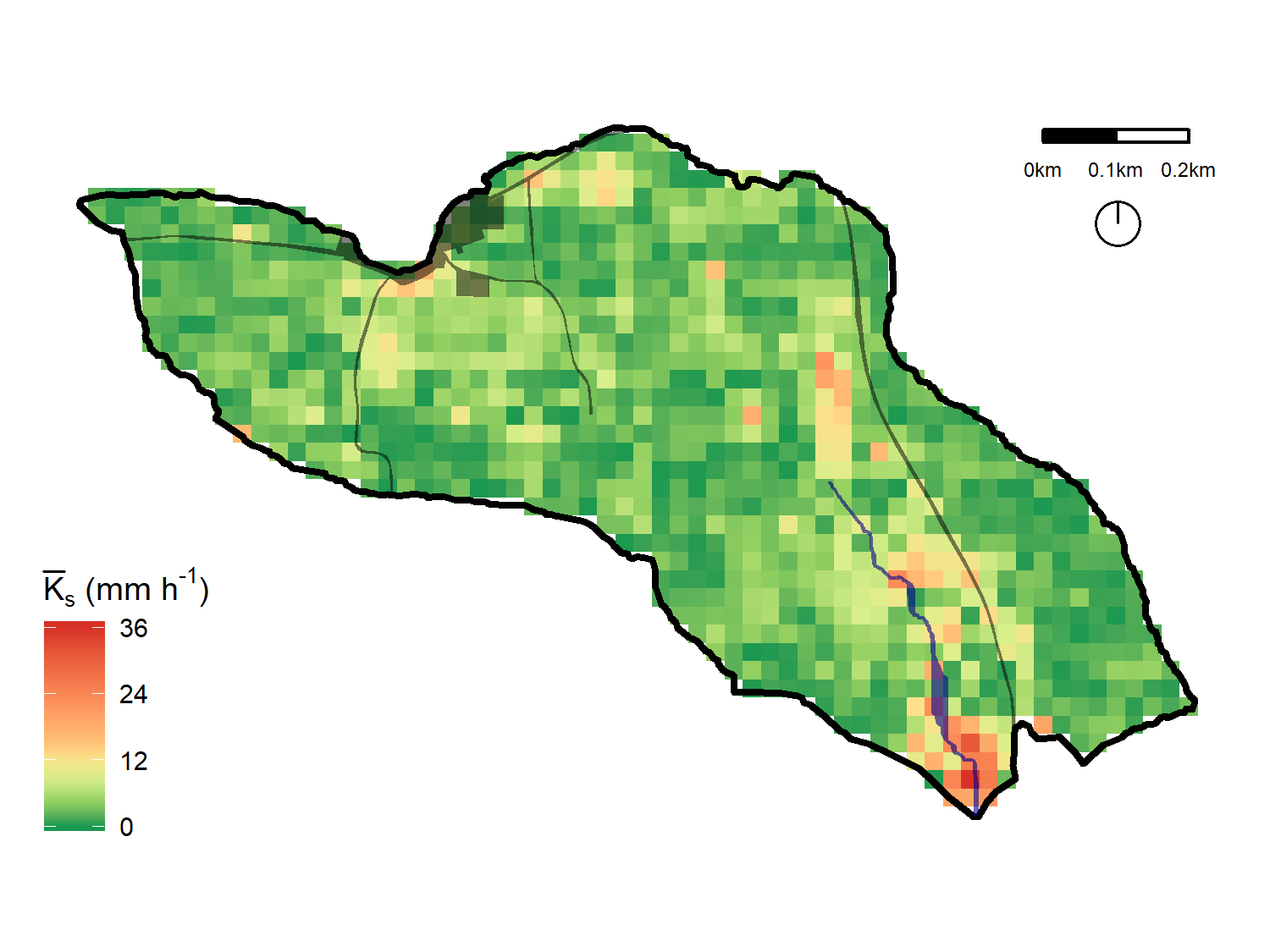 Map of the absolute differences between methods (a) and (b)
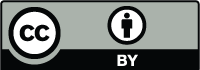 12
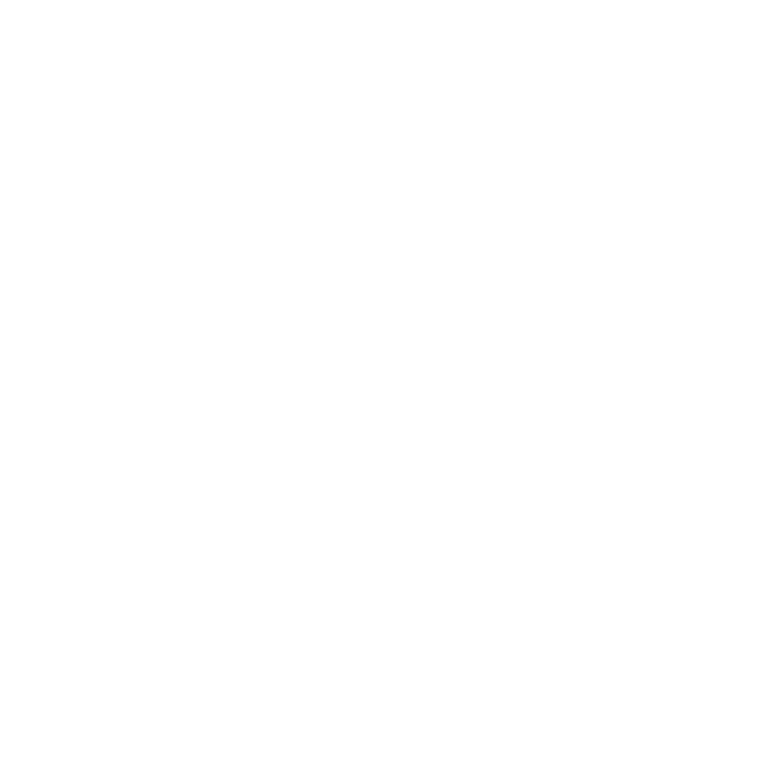 Università
degli Studi
di Perugia
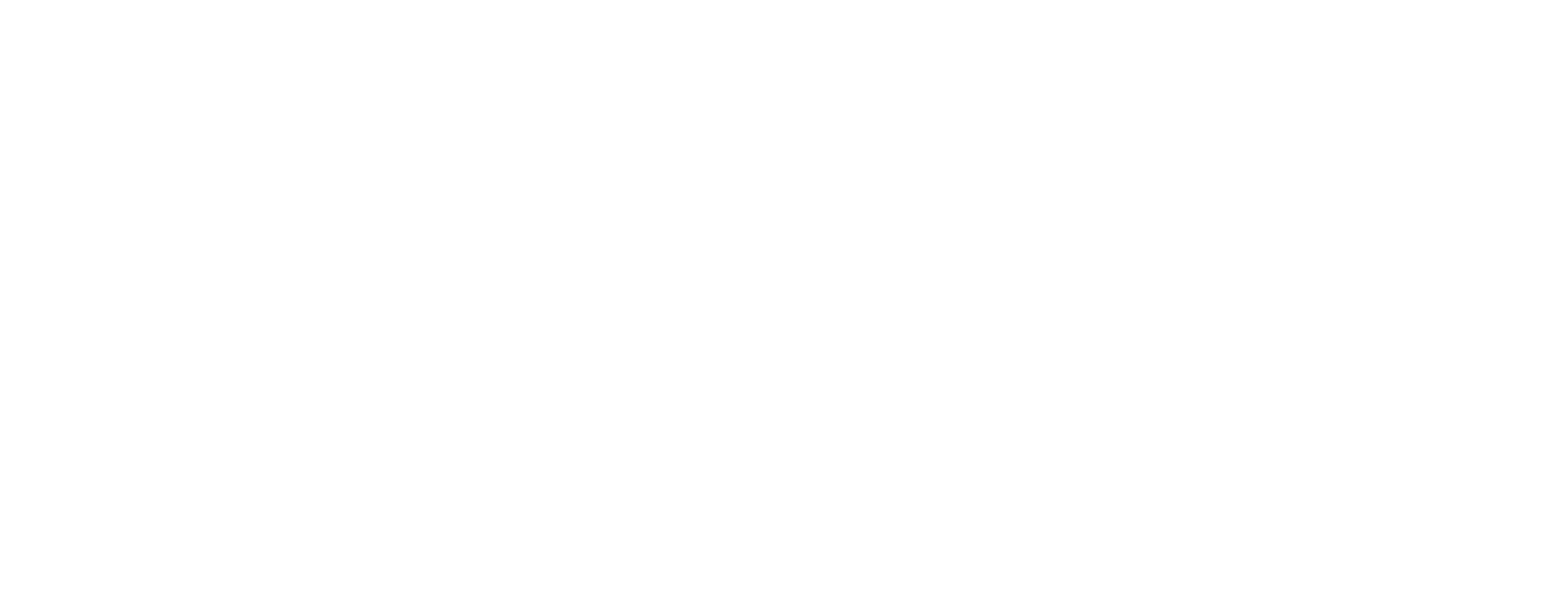 Conclusions
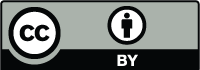 13
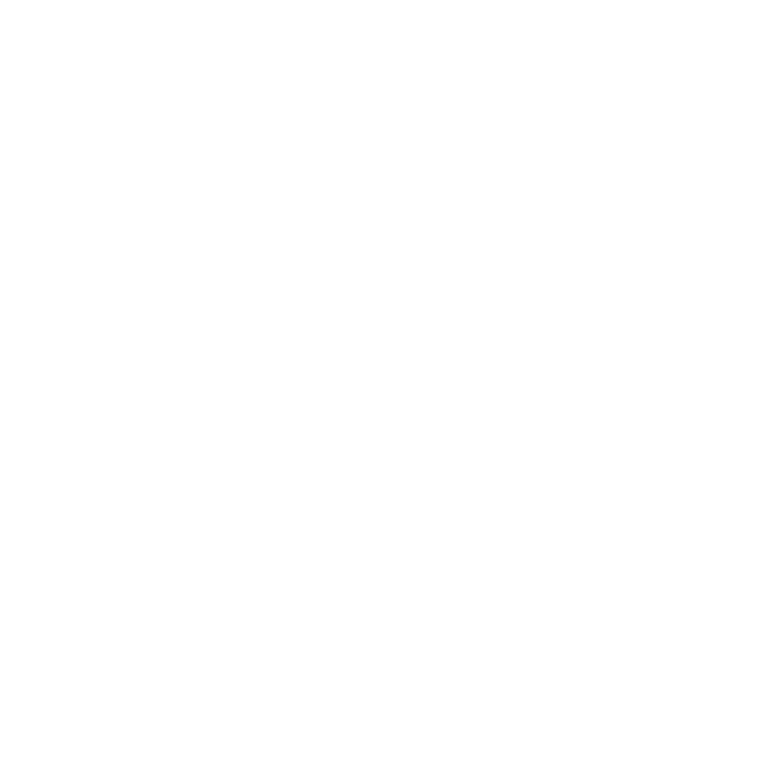 Università
degli Studi
di Perugia
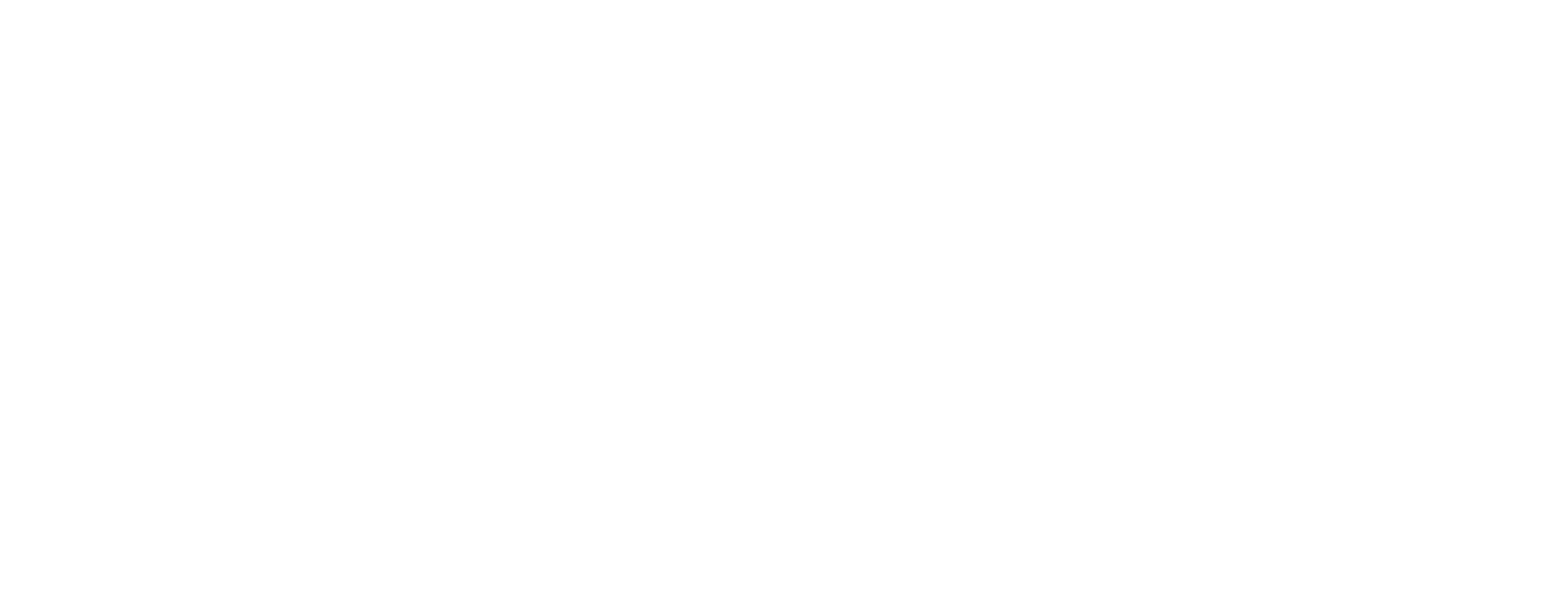 Thank you
Contacts:
tommaso.picciafuoco@unifi.it
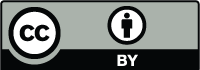 Vienna, 10 April 2018
EGU 2018